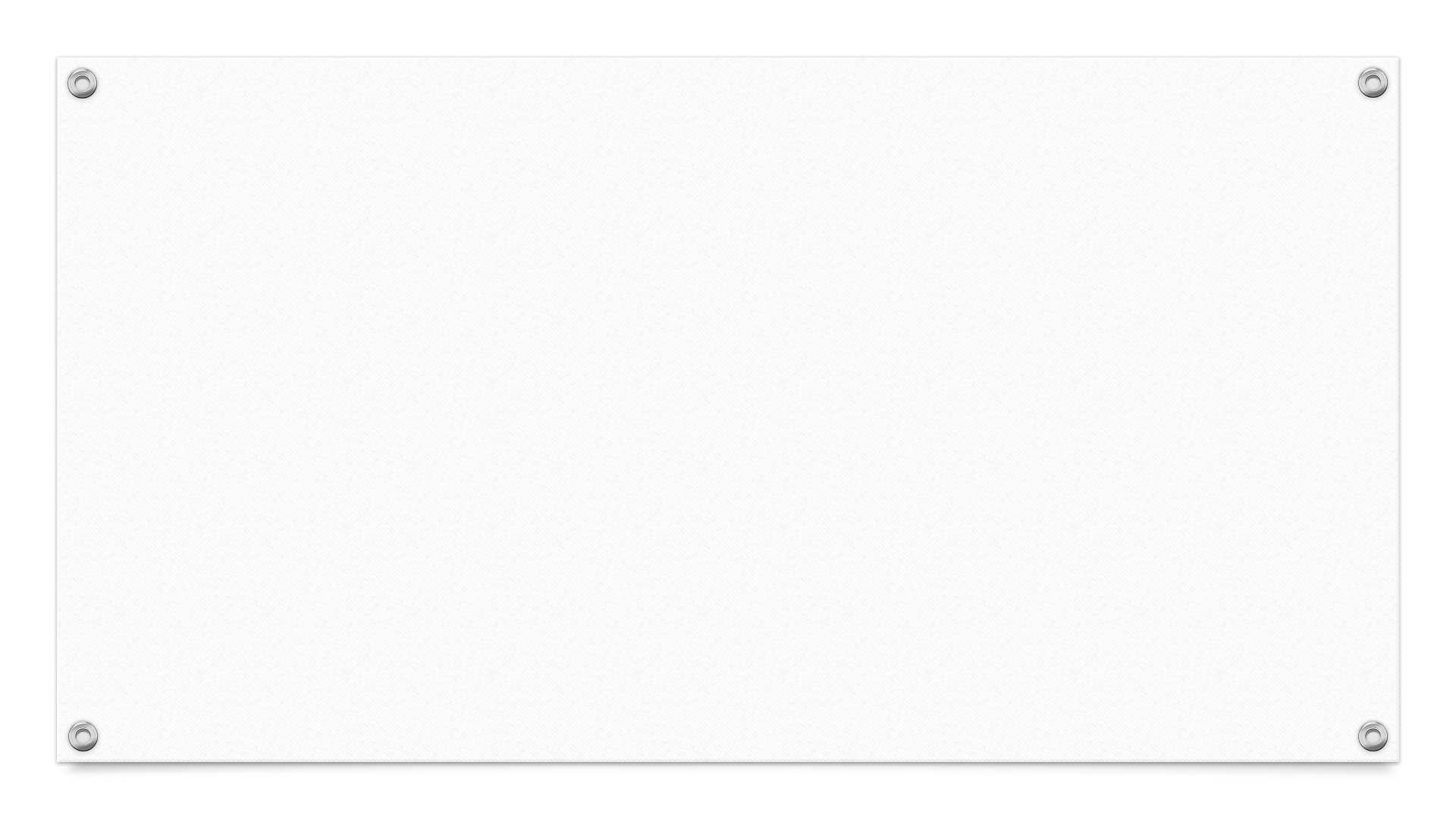 Erivajadustega noorte elu Taanis
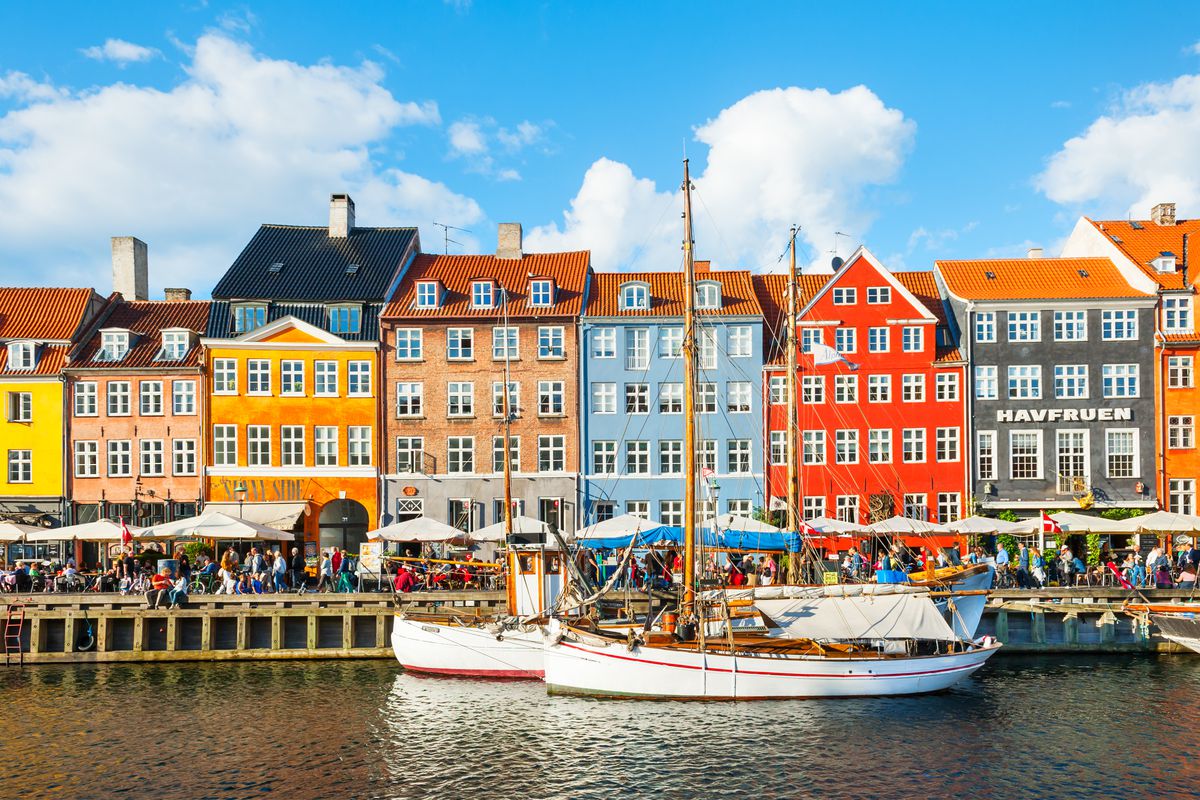 Liina Selgis MA
08.11.2019
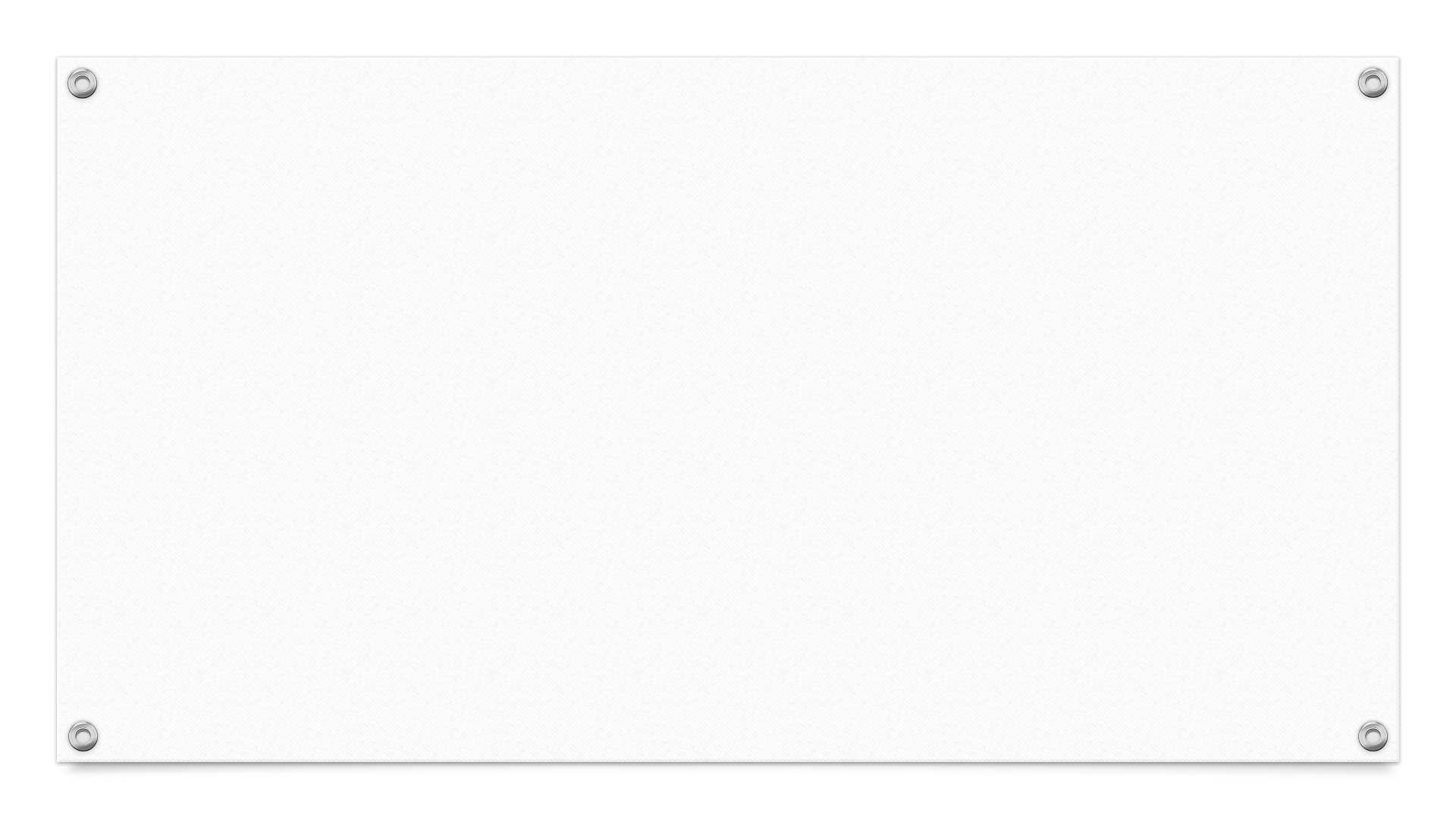 Euroopa Solidaarsuskorpus
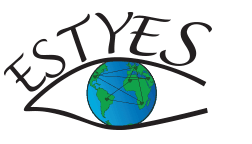 Vabatahtlik teenistus                          
10 kuud
Põhja-Taani Løgstør
Limfjordsskolen (STU)
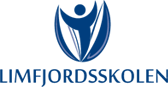 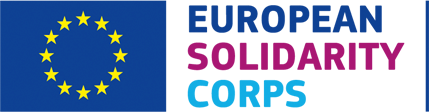 Limfjordsskolen-STU
Erivajadustega noorte keskkool
3 aastat
Kesharidust tõendav dokument koos iseseisva elu oskustega
Eesti süsteemidega kõrvutades-toimetuleku õppekava
Väga erinevad õpilased (arenguhäire, ATH, autismispektrihäire, tserebraalparalüüs)
Kindel arv tunde ja 280 tundi praktikat õppeaastas
Kooli õppekava
Üldoskused (IT, suhtlemine, majandamine, kehaline liikumine, koostöö jpm.)
Praktilised oskused- “elutreening” (koristamine, toidu valmistamine, poodlemine, raamatukogu külastus jpm)
Spetsiifilised oskused (õpilaste erihuvid, tugevad küljed)
Õppereisid, erinevad keskkonnad
Projektõpe
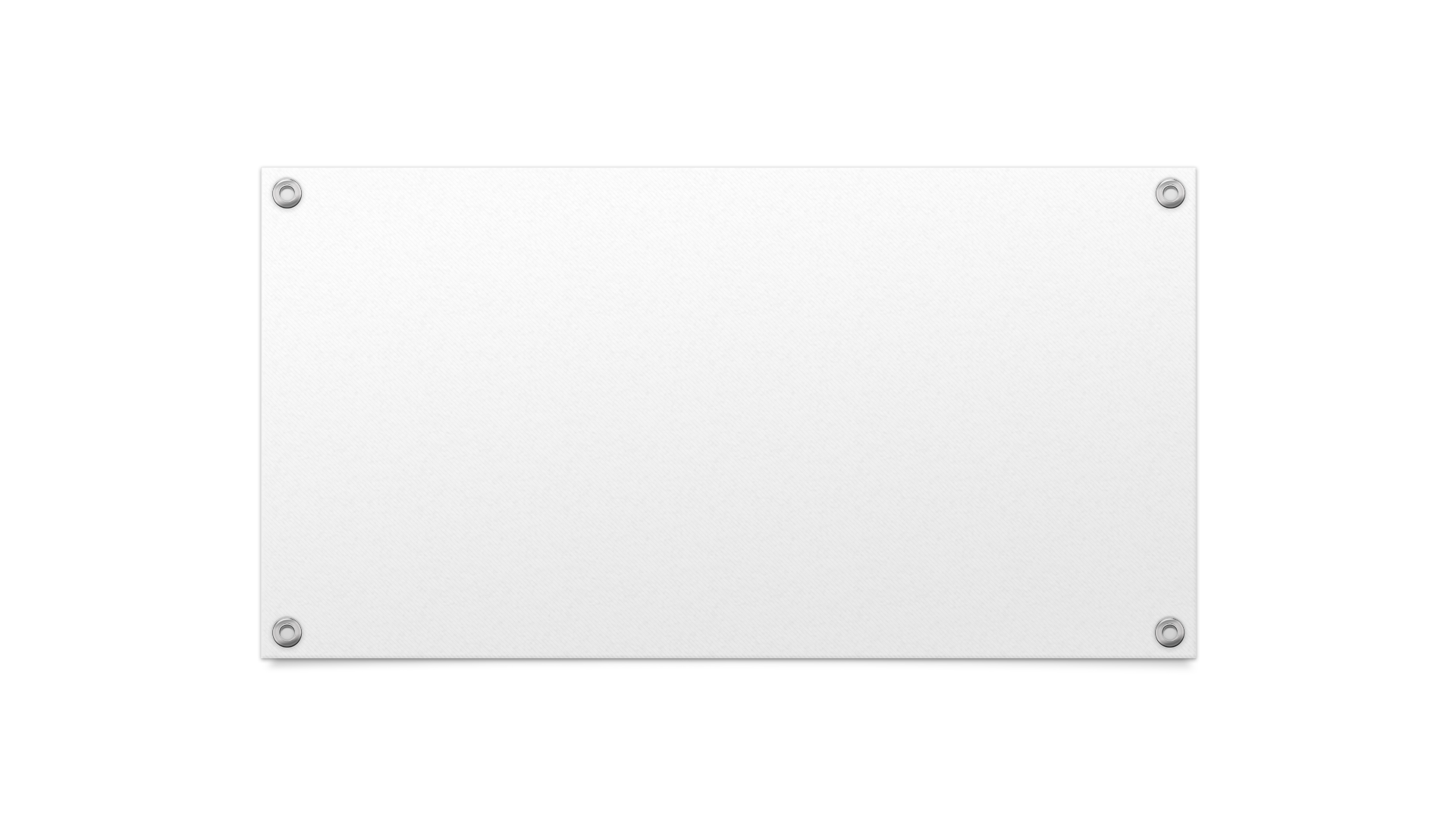 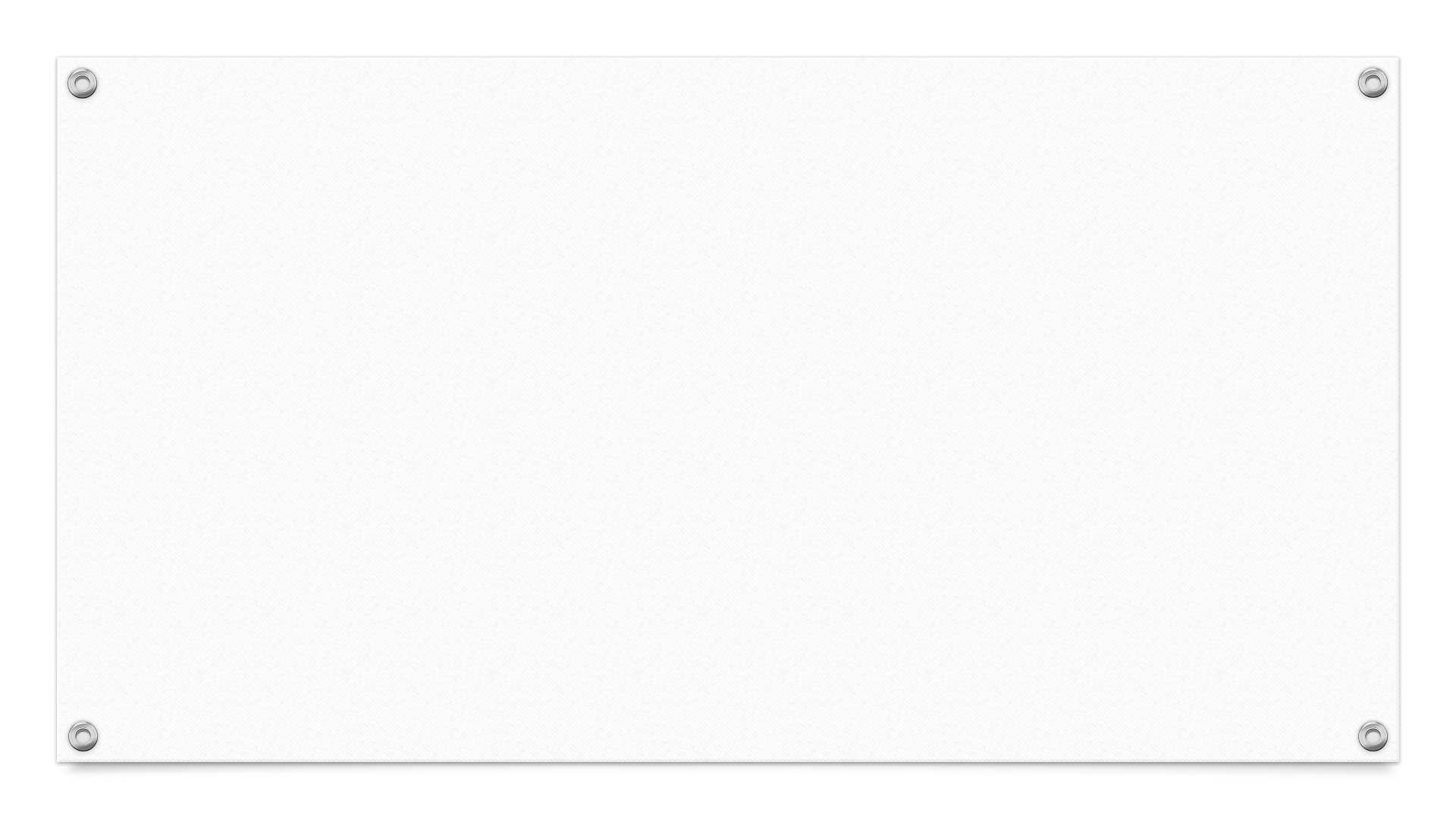 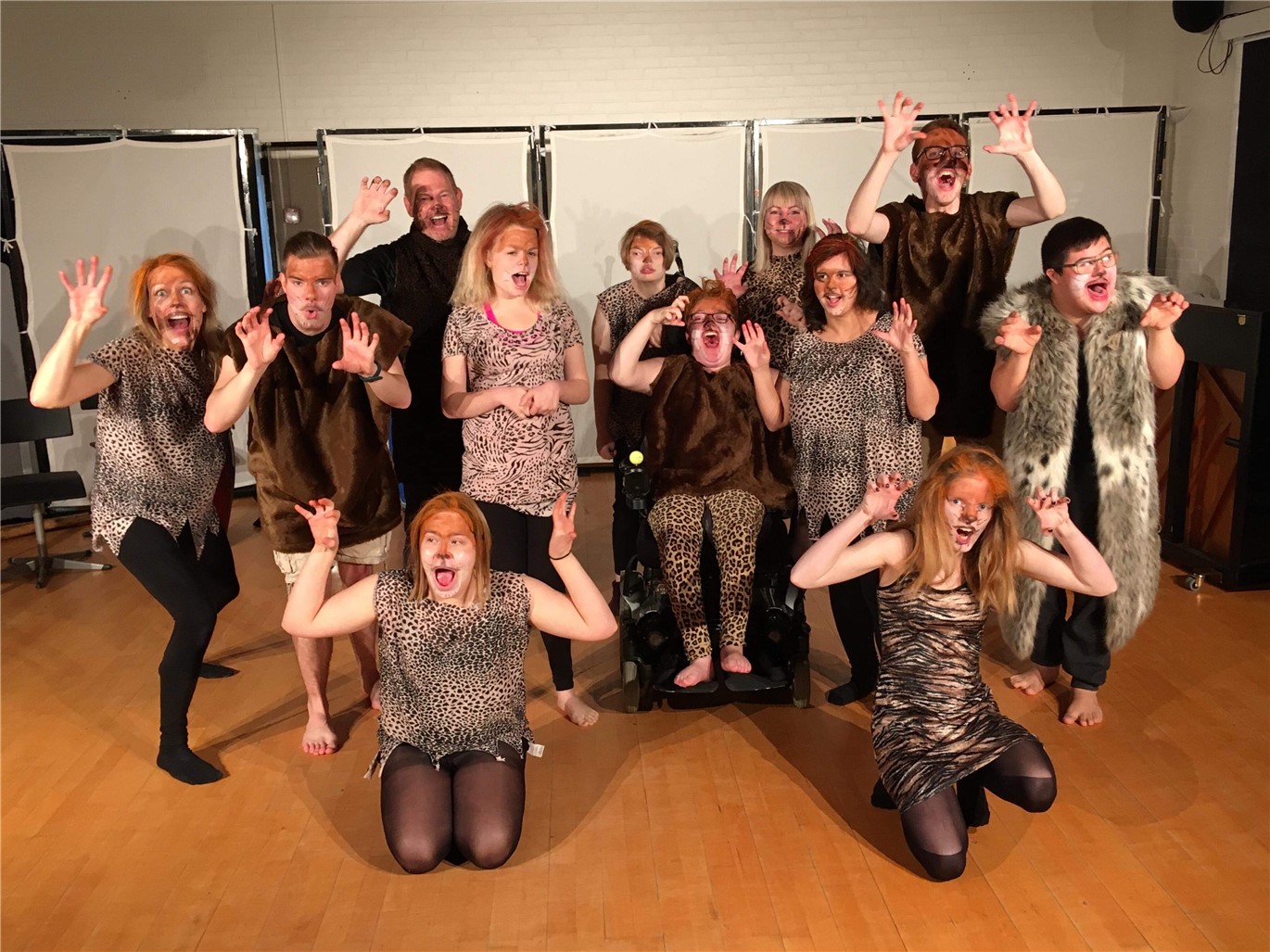 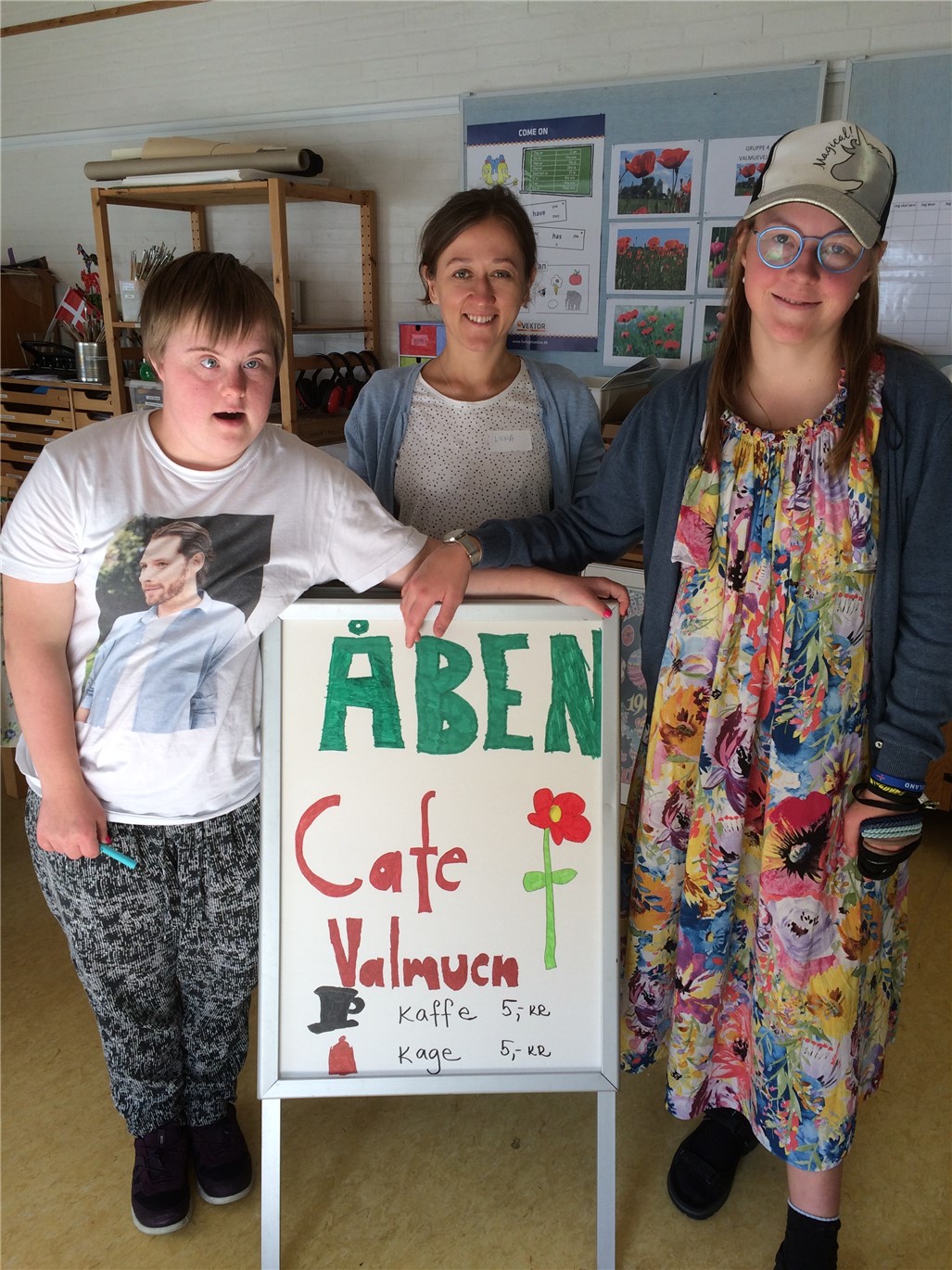 Projektõpe
Õpilaskodu ja töötajad
Koolil oma õpilaskodu
33 õpilast ja 40 töötajat (koos õpilaskoduga)
Neuropedagoogika
Vabatahtlikel oma roll
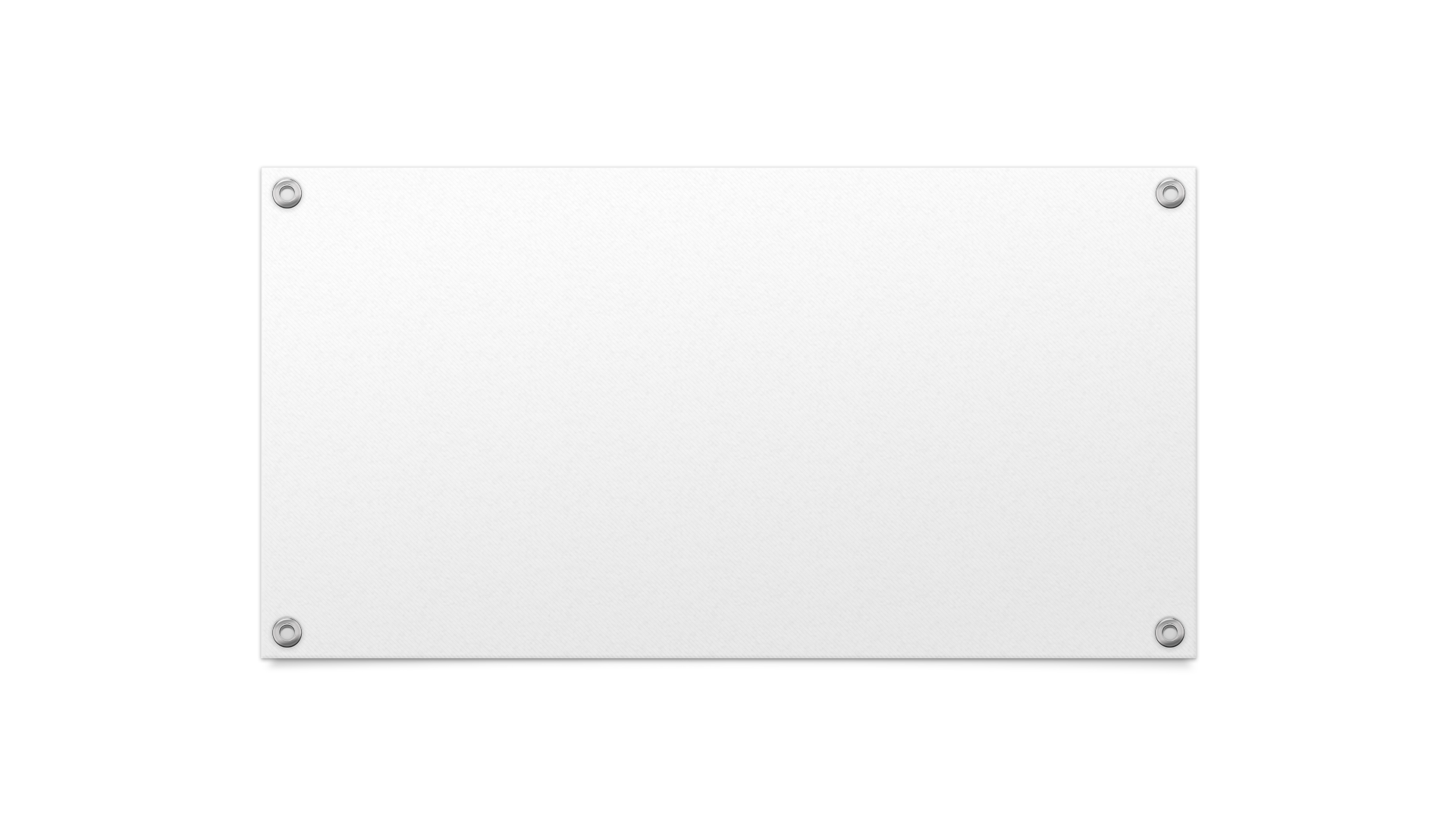 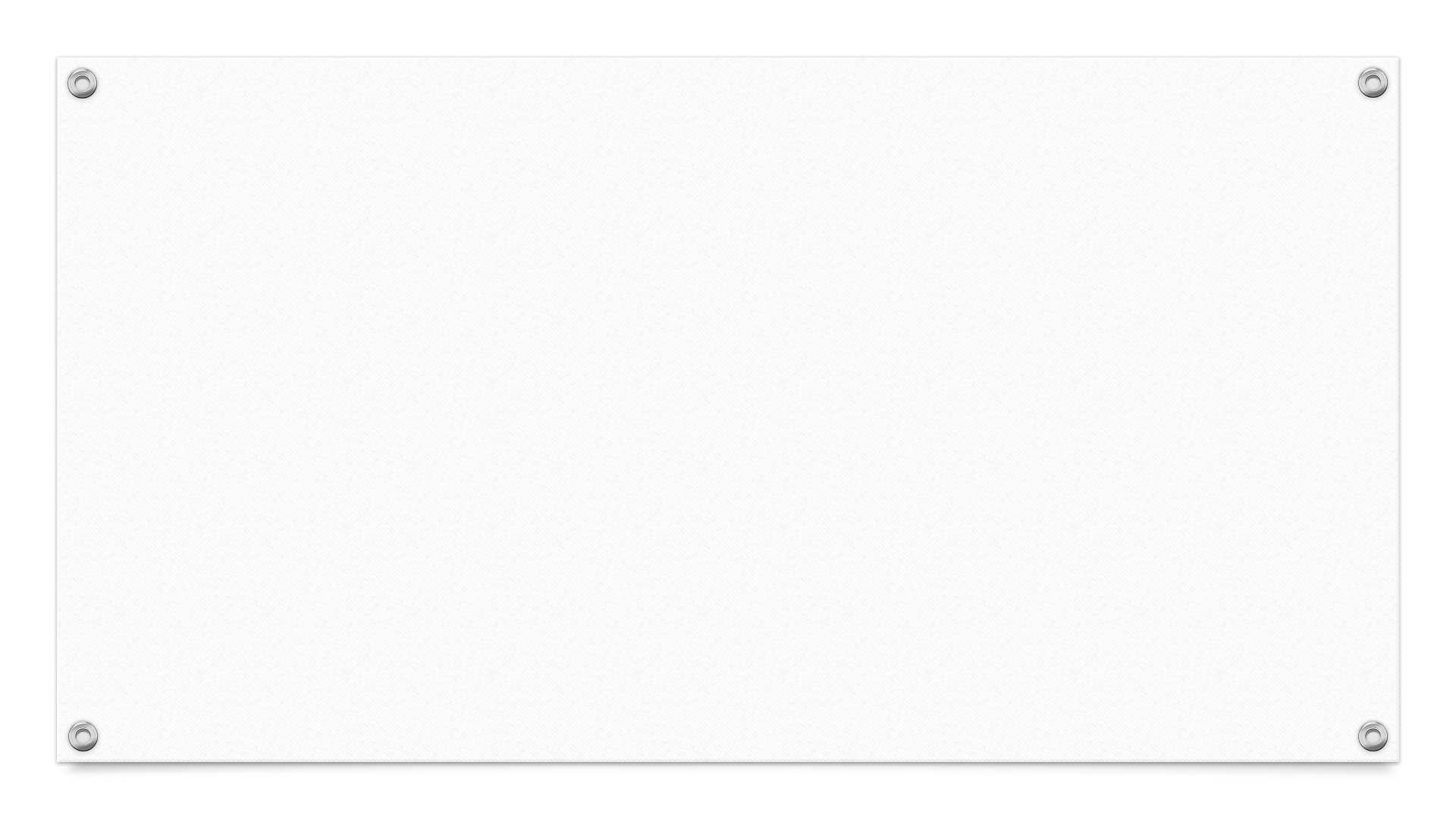 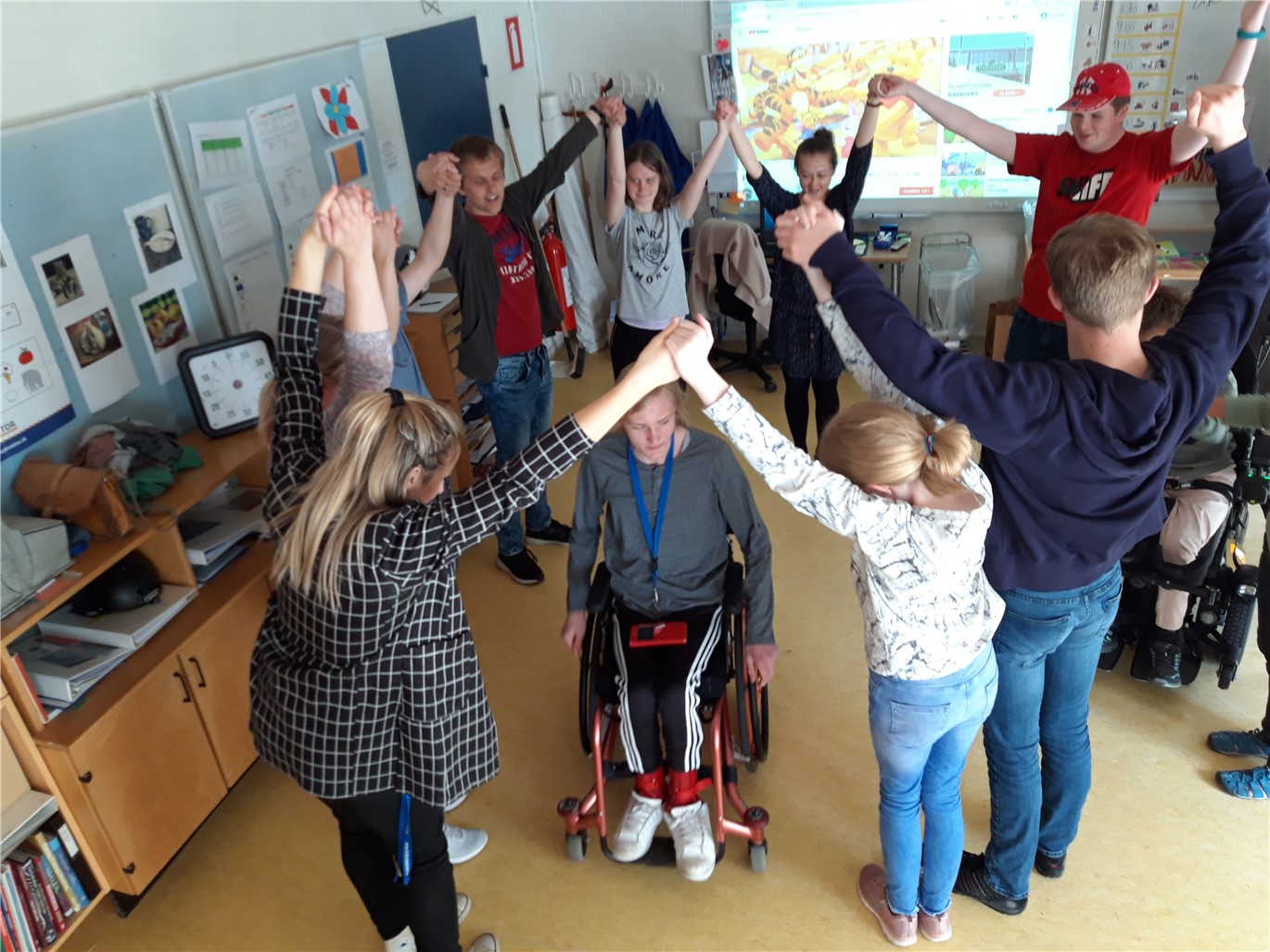 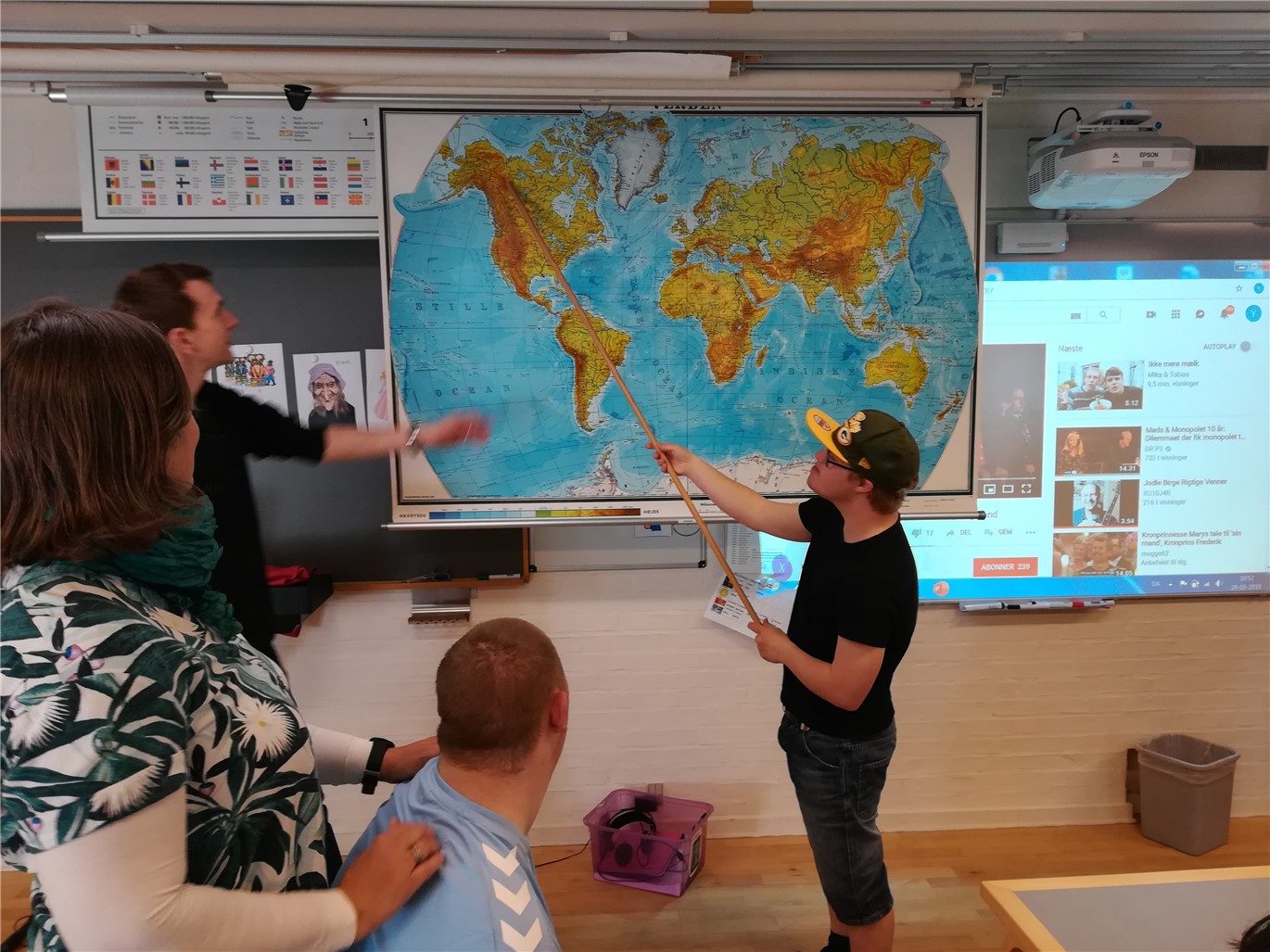 Vabatahtlike nädal
Õppetöö
Neli gruppi ( 3 õpilaskodus, 1 eraldi korteris), 6-12 noort
Uuest õppeaastast õpilased gruppides kognitiivsete võimete põhjal
Koolipäev algas ametlikult kell 9 ühislaulmisega saalis
Jalutuskäigud-rattasõidud
Kell 10 päevaplaan-paus
PCS pildid ja Time-Timerid
Kindel tööplaan ja oma laud
Oma õppetöö planeerimine
Kell 12 lõunapaus
Õppetöö taas kell 13 – 15- koolipäeva lõpus suunduti õpilaskodusse
Botræning ehk elutreening, reede- ujumine
Neljapäevased päevad
Oma toa koristamine ja muud toimetused
Õpetajad õpilaskodus tööl koos õpilaskodu pedagoogidega
Reedesed päevad kuulusid ujumisele ning olid lühemad (kella 12ni)
Nädalakiri vanematele, koostati koos oma grupi ning õpetajaga- üleval kooli kodulehel
Pooled õpilastest reedel koju, pooled õpilaskodus
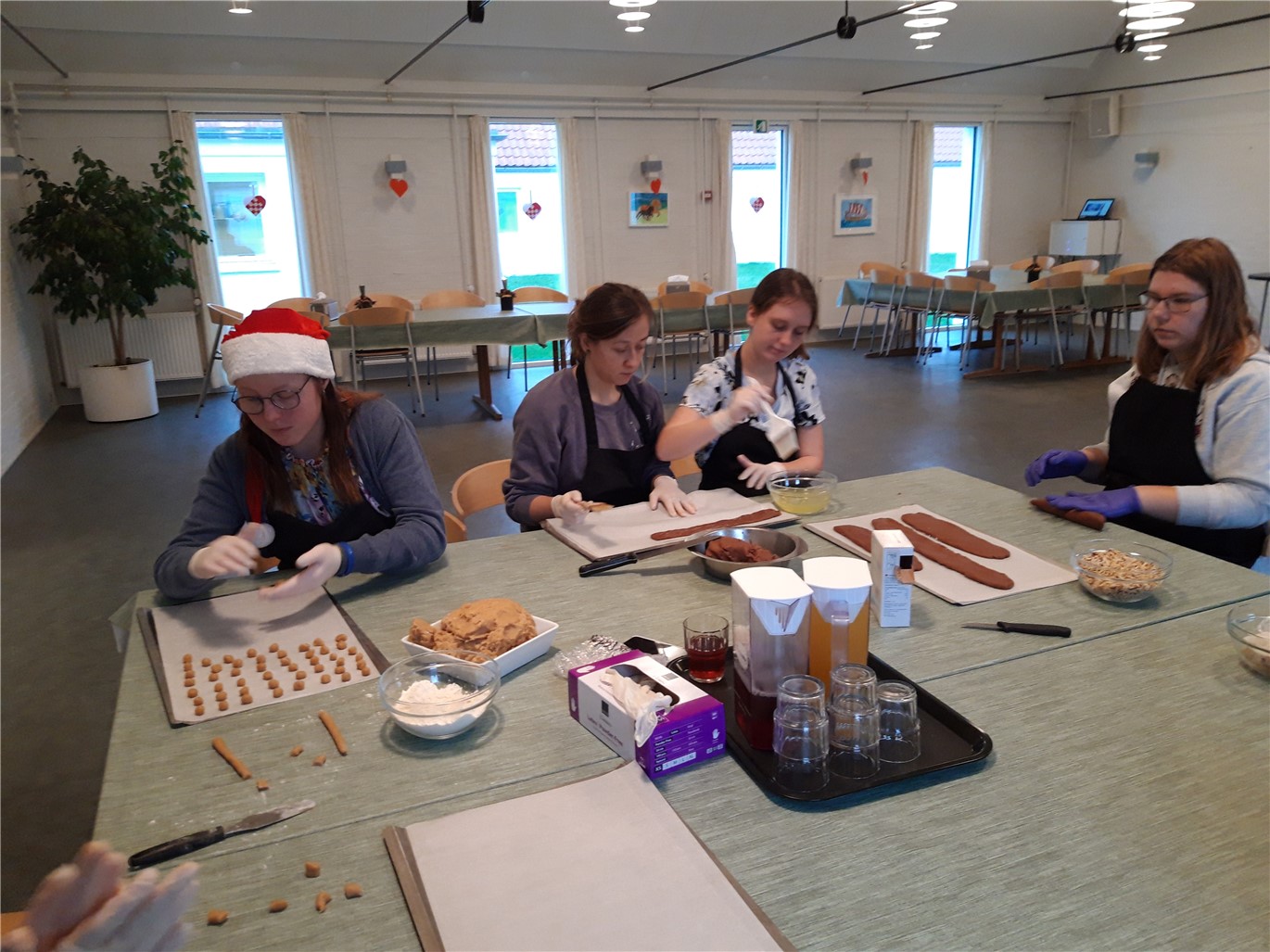 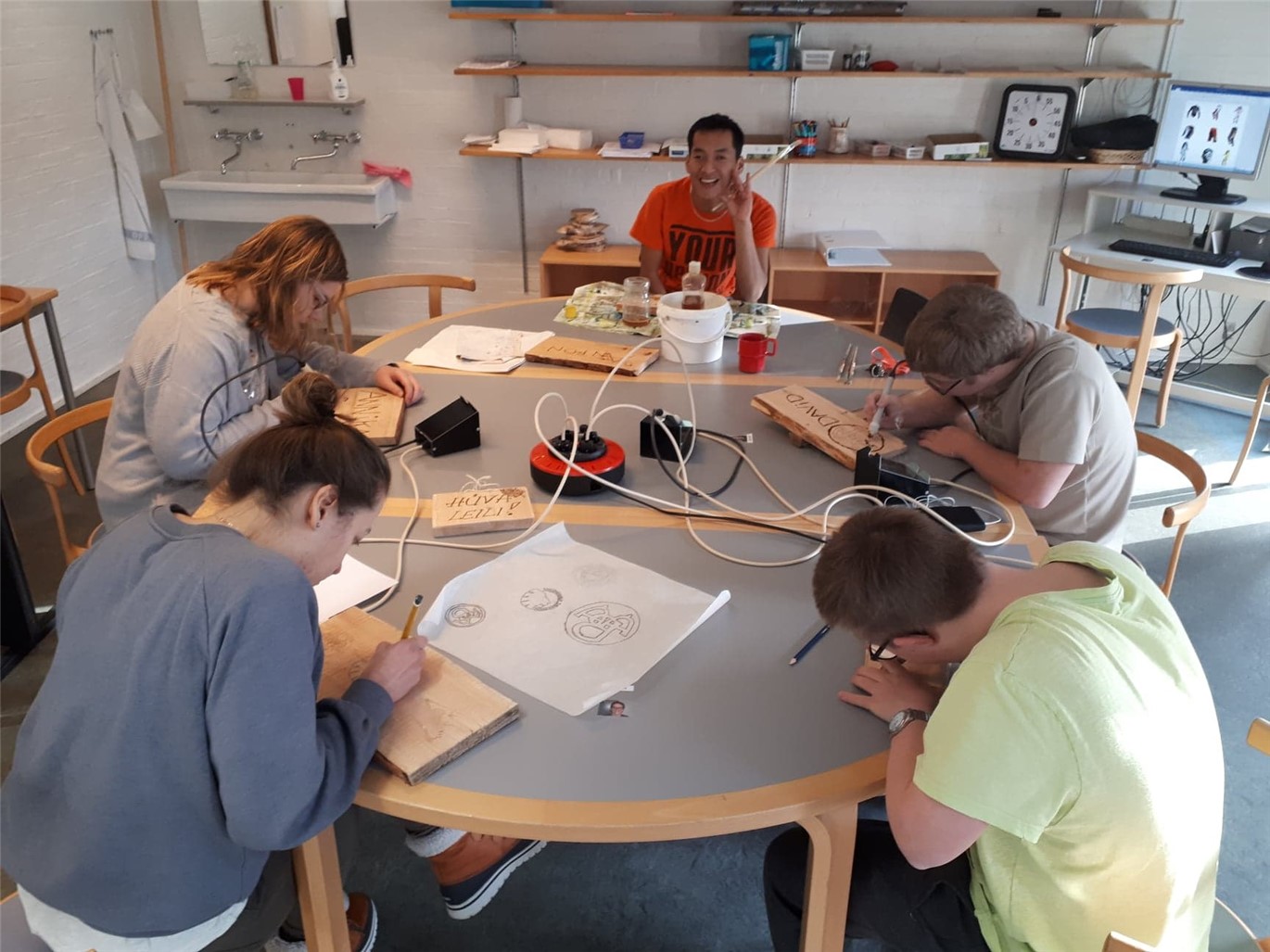 Õpetajate elu
Igas klassis vähemalt kaks õpetajat, mõnes aga lausa kolm või neli
Ette nähtud puhkepausid, 15 min kohvipaus ja lõunapaus 20-30 min
Koolisisene infosüsteem: gruppide logid, õpilaste personaalsed logid
Pidev infovahetus töötajate vahel: sagedased koosolekud
Minu tööpäev: 4 päeva koolis, 1 päev õpilaskodus
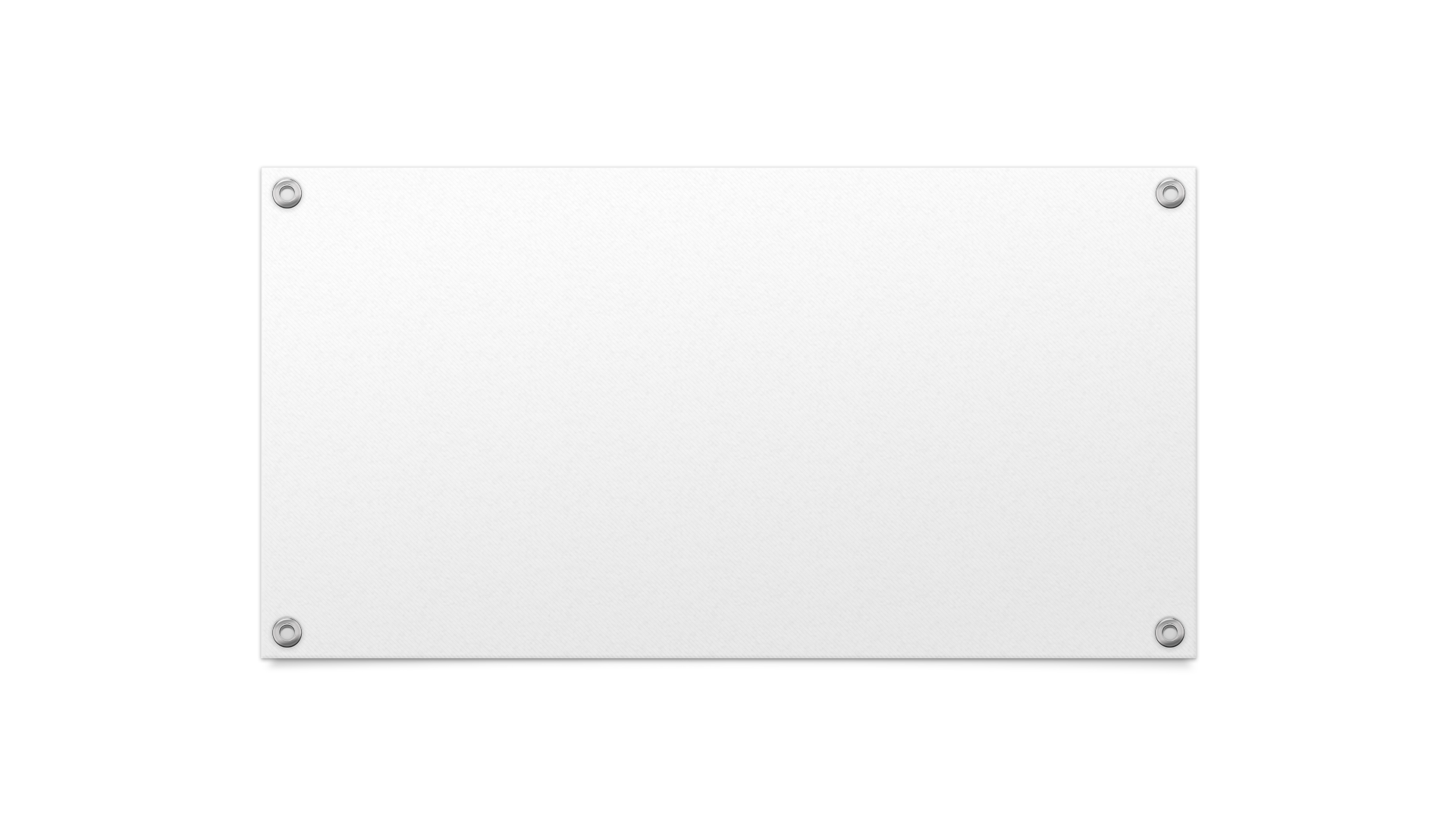 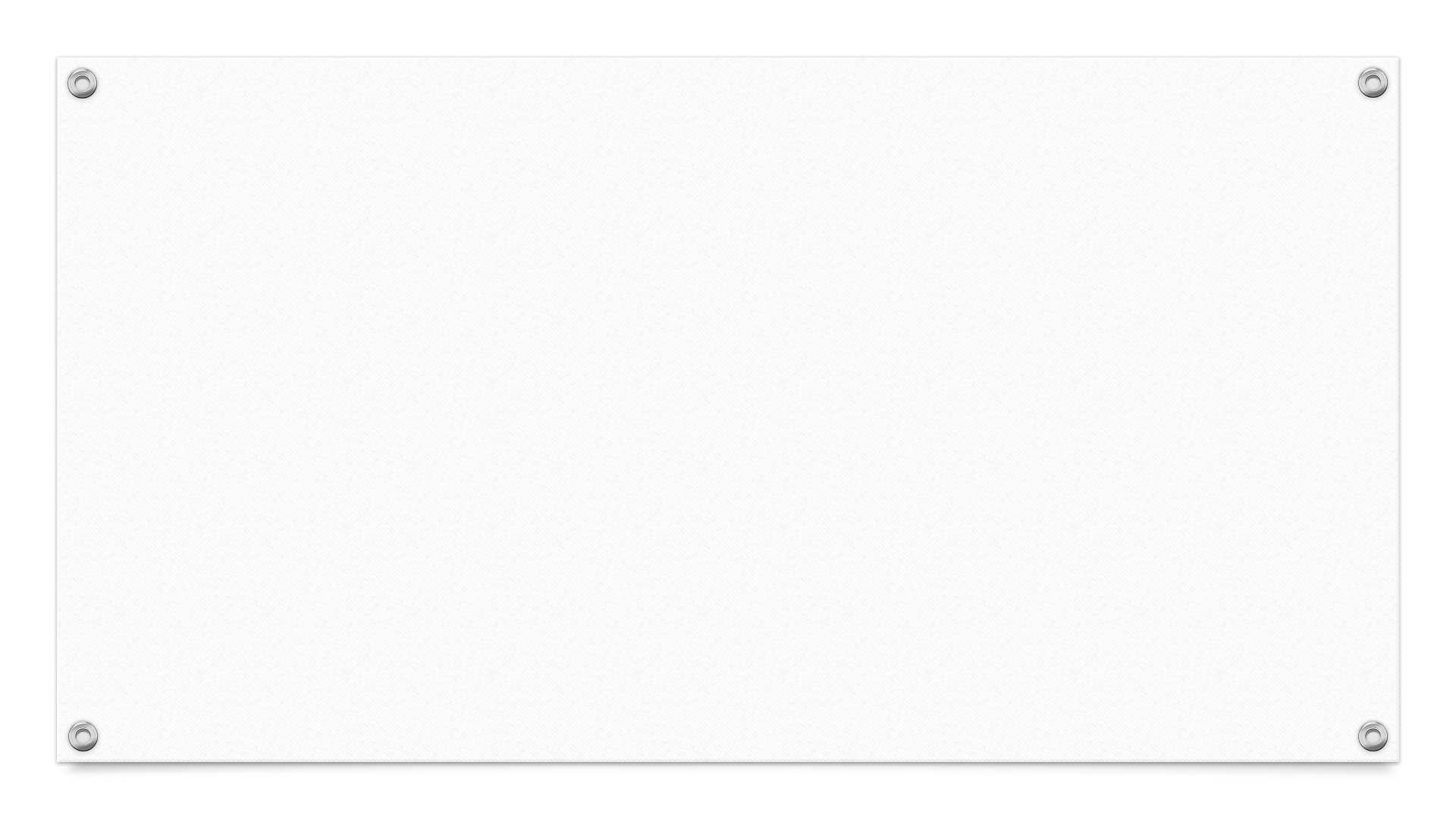 Lucia päev
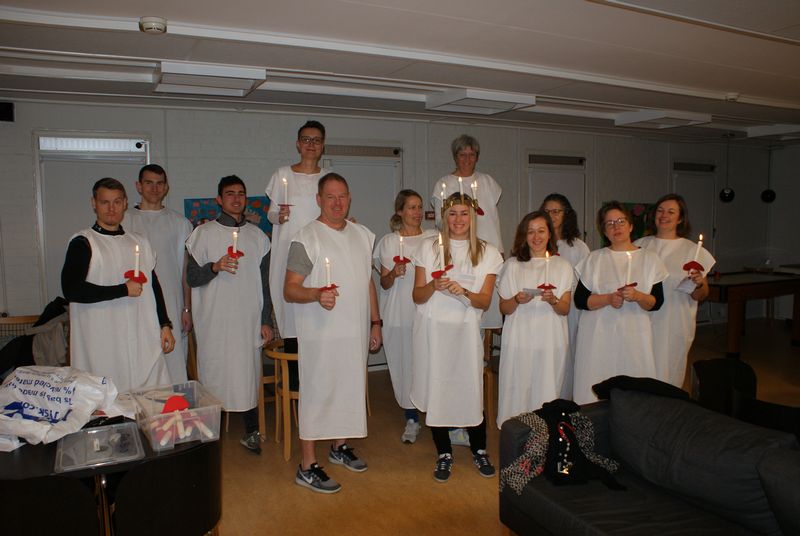 Suunaõpe
Oktoobri keskpaik
Köök
Loodus
Kunst ja sotsiaal
Muusika
Õppereis oma suunaga- Taanis, varasematel aastatel Island, Saksamaa, Prantsusmaa jpm.
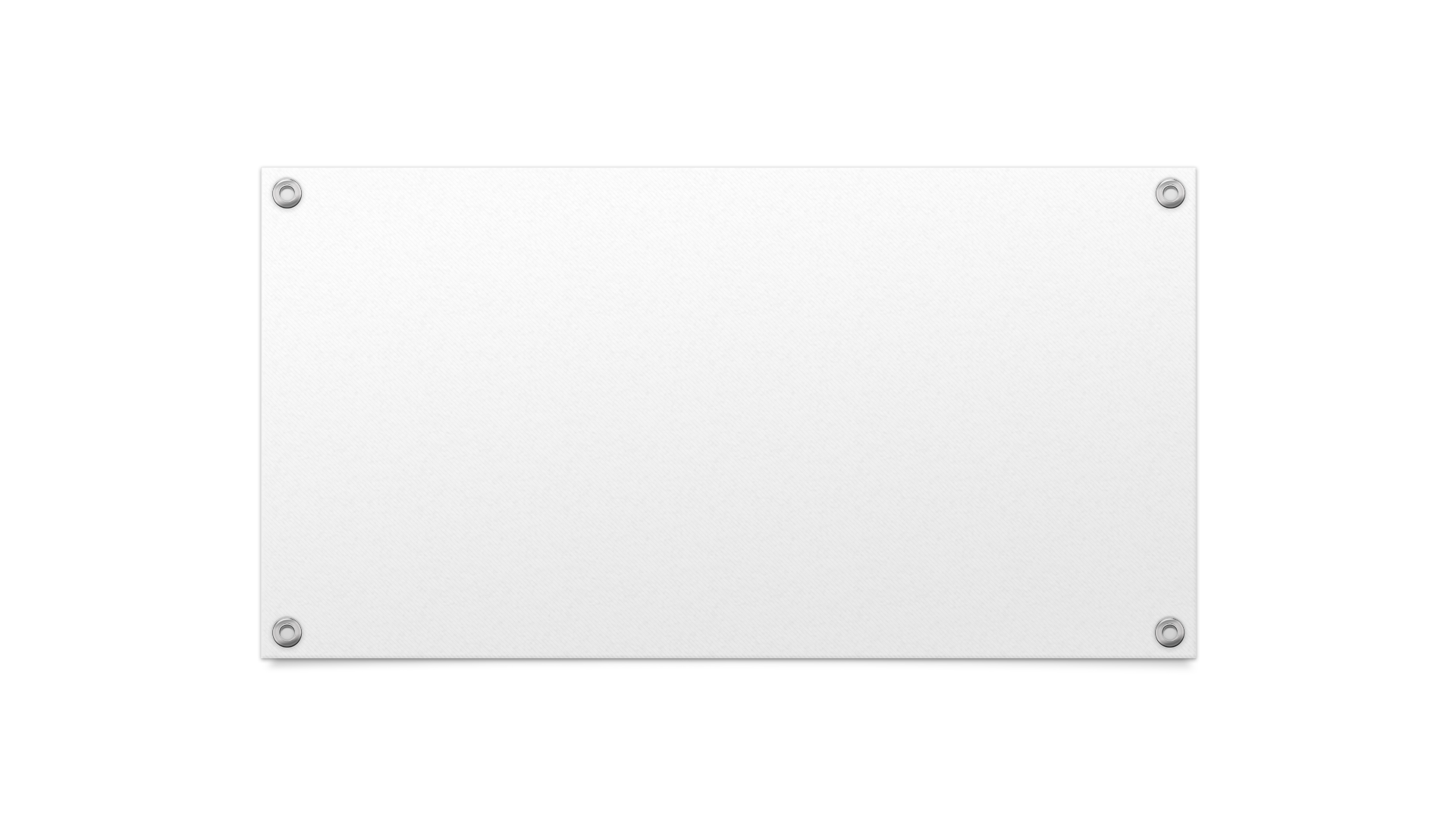 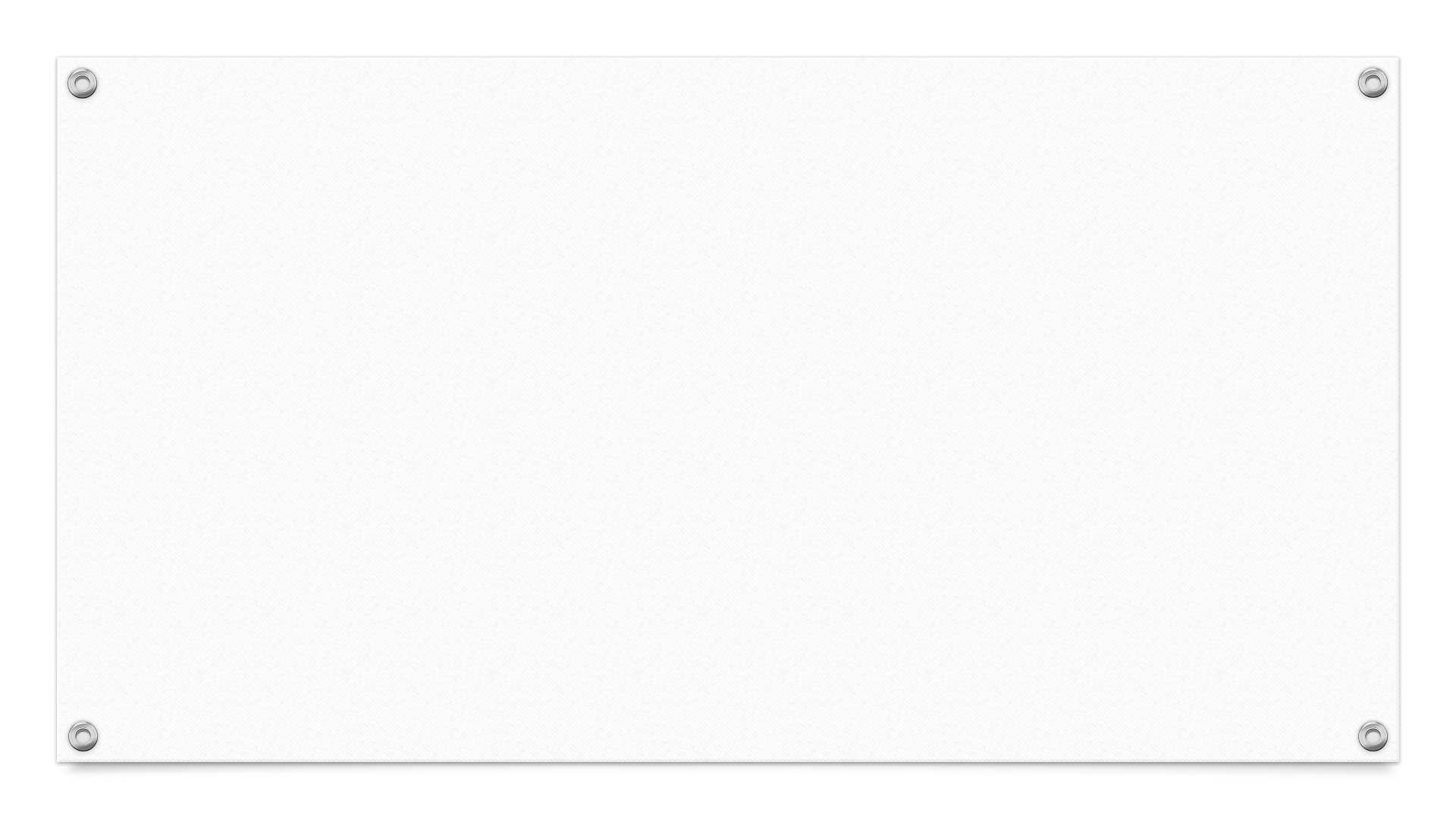 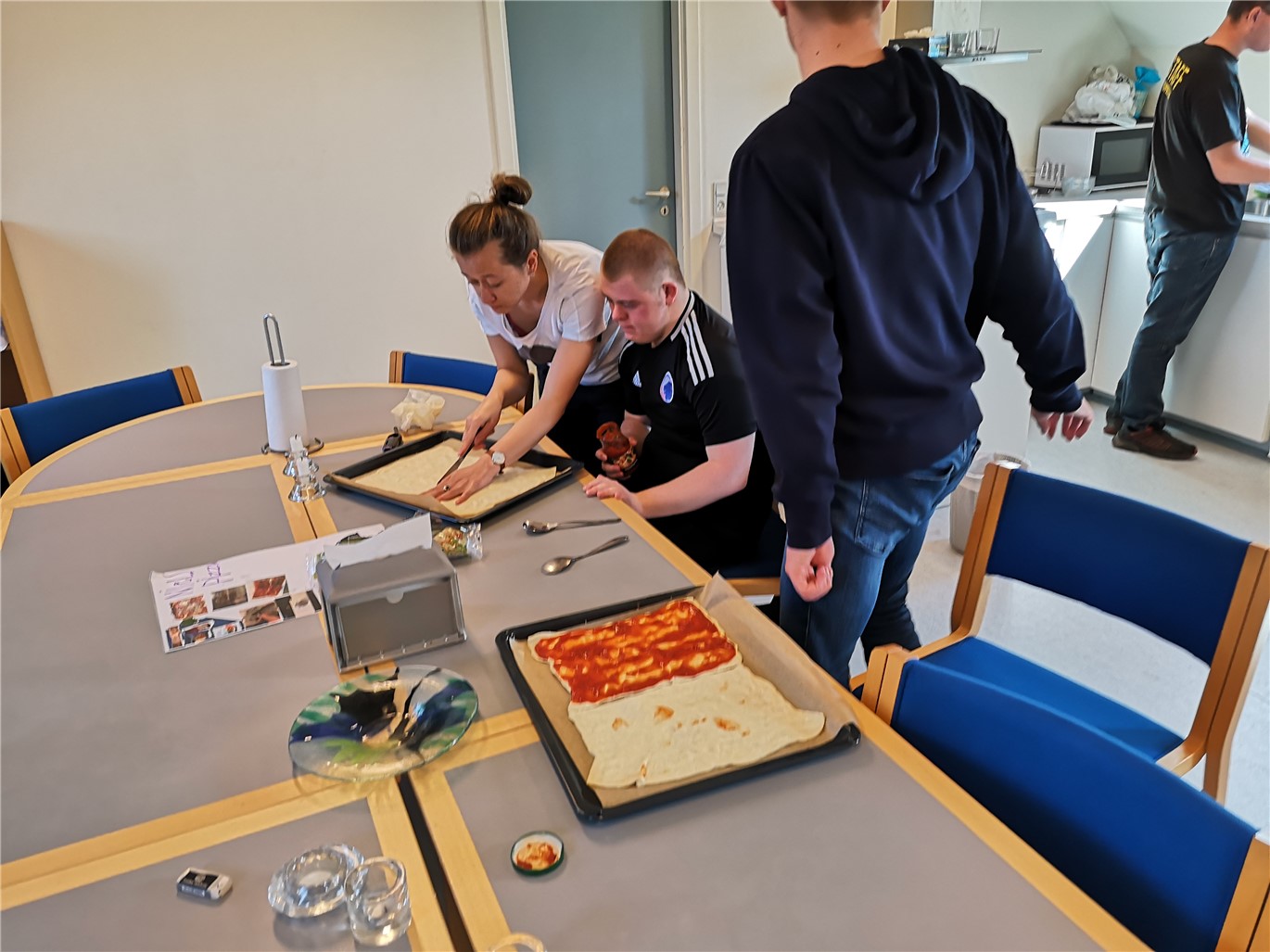 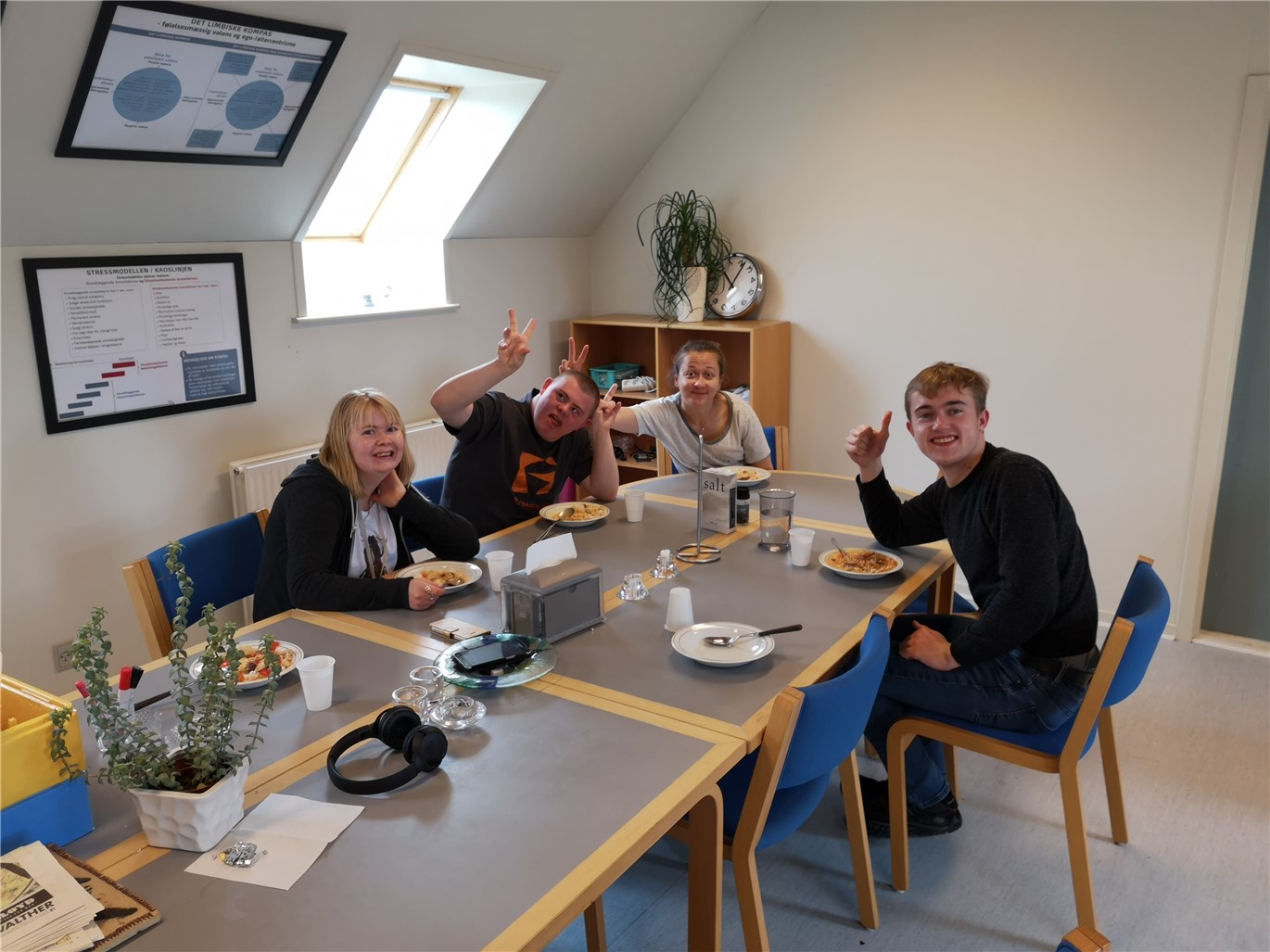 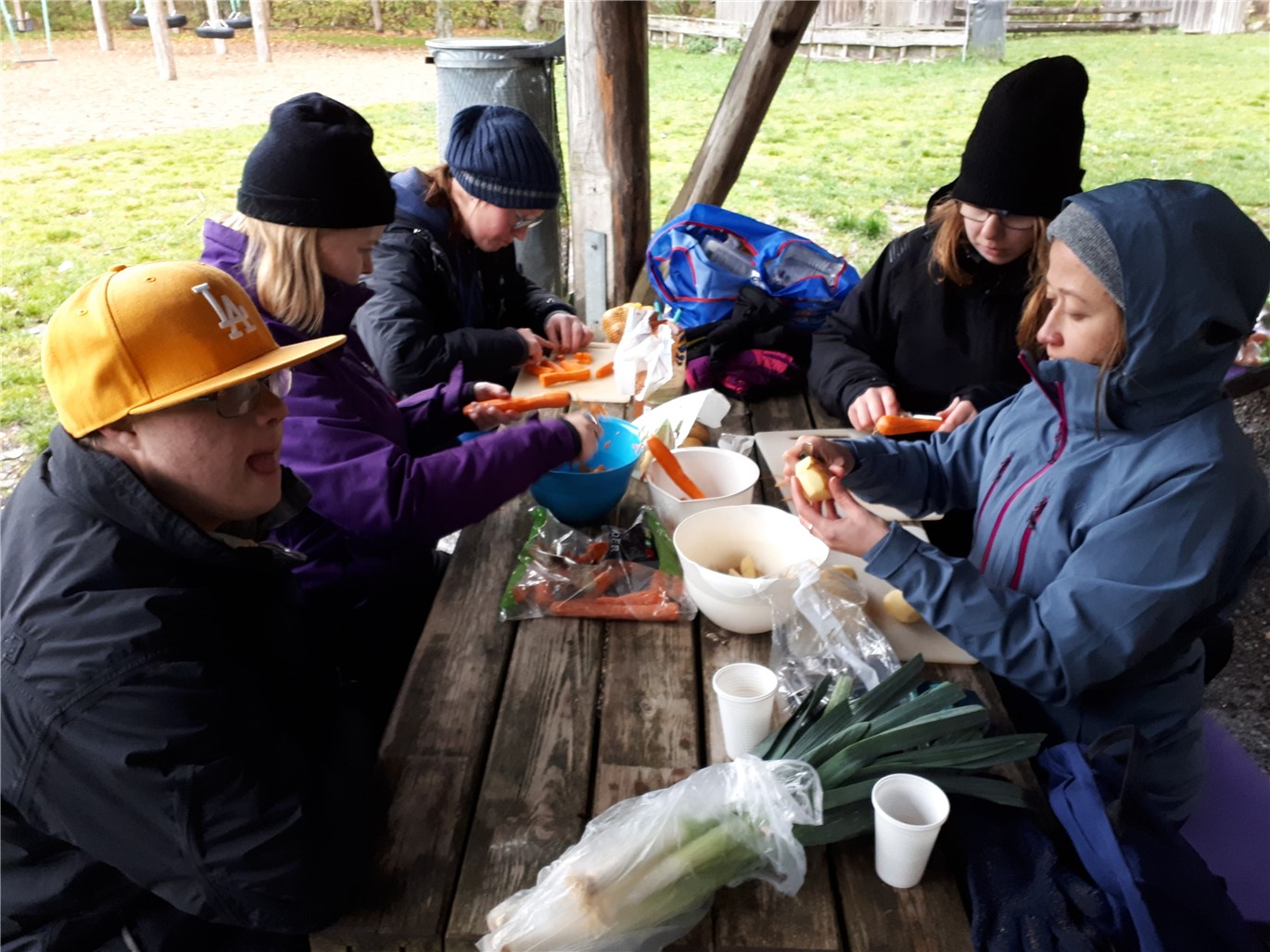 Köök ja loodus
Vabaajategevused ja teenused
Tantsuring
Jalgpall
Linna huvikeskus korraldas erinevaid huviringe: toidu tegemine, tants, lauamängud
Veekeskus
Joogaring
Erinevad peod ja kontsertid-koostöö organisatsioonide vahel
Suurim rokkfestival Sølund
Ujumisvõistlus
Füsioteraapia- valitud õpilased
Ratsutamine- iga grupp
Praktika: linna toidupoed, taaskasutuspoed
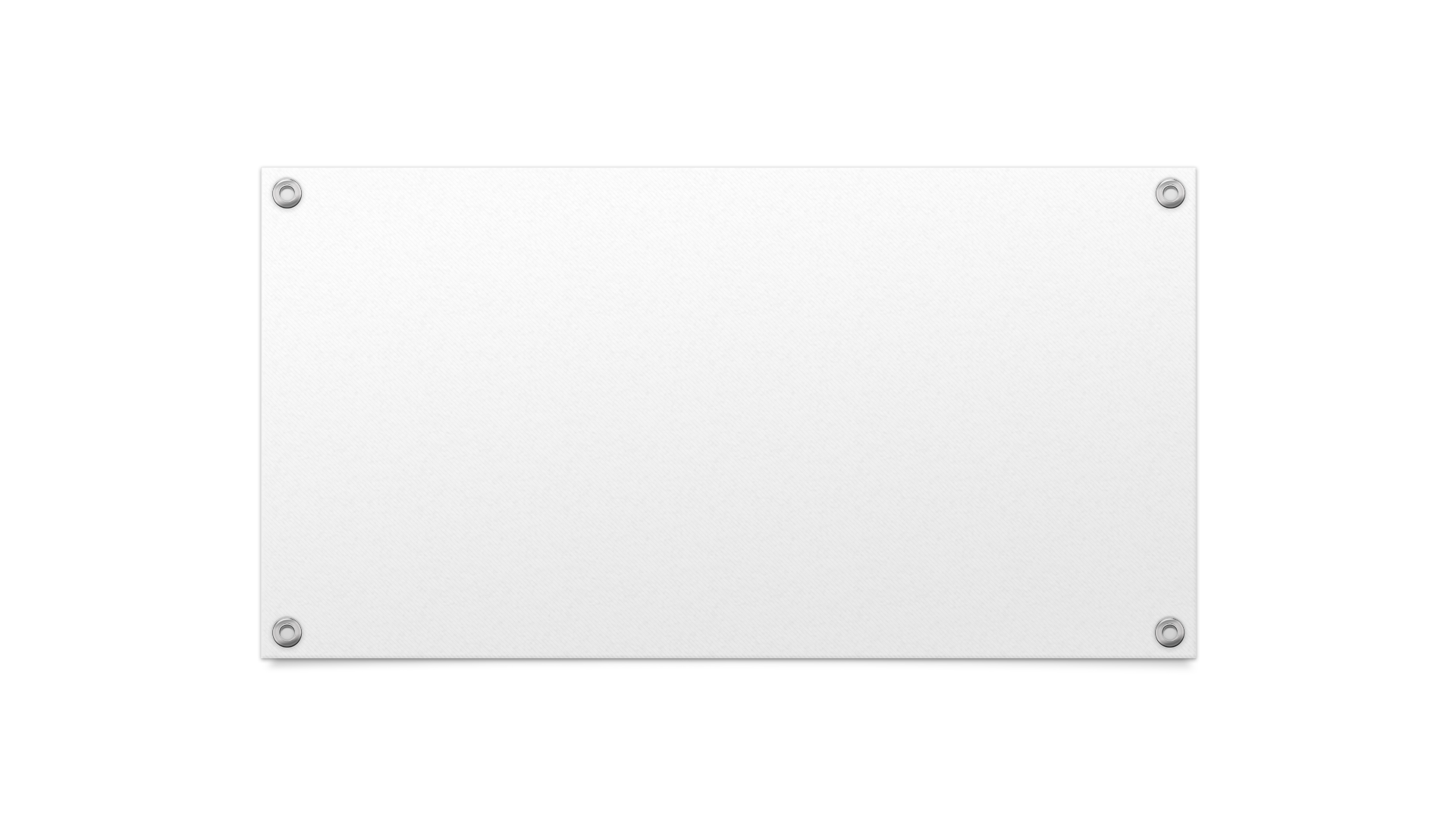 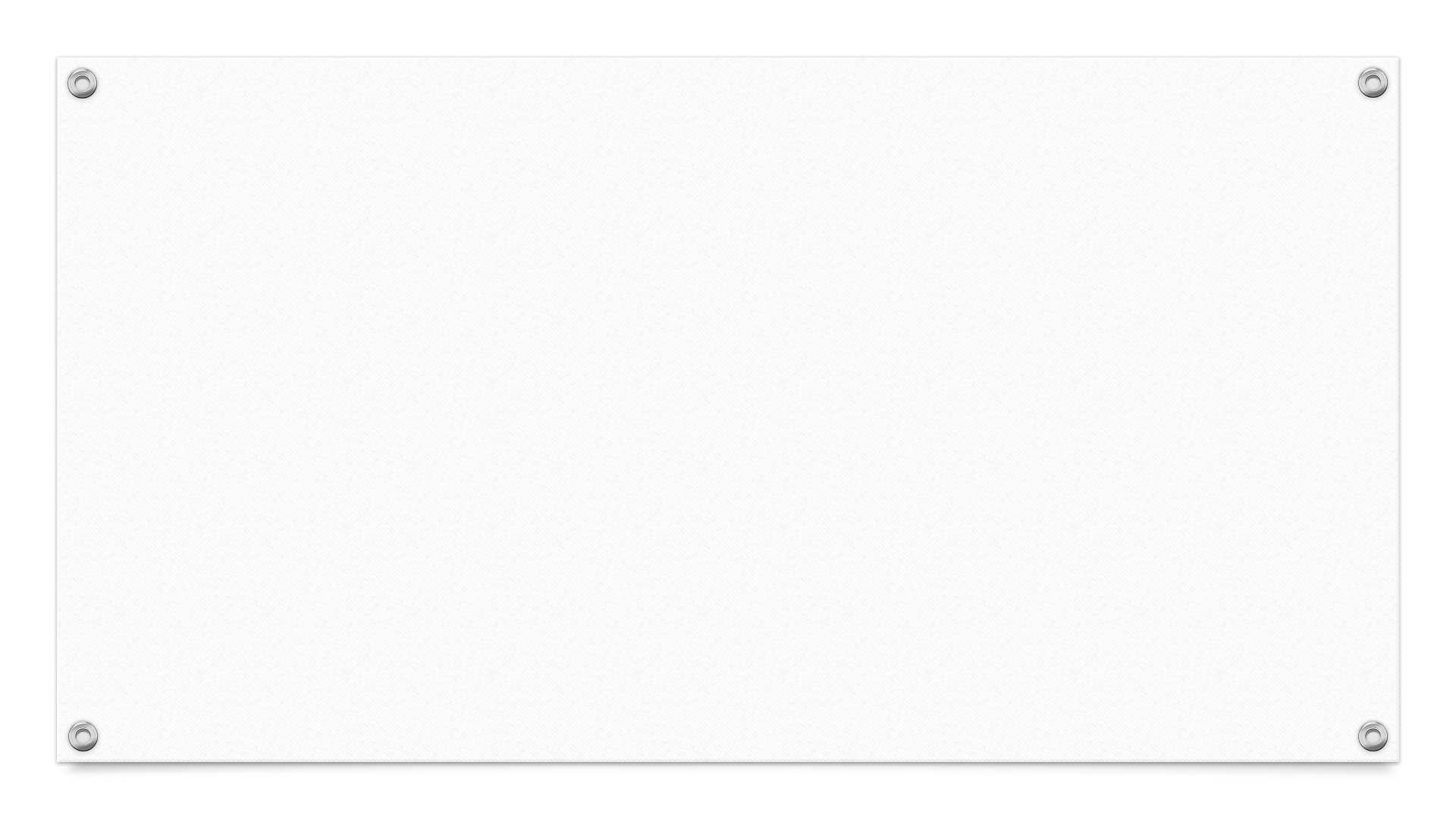 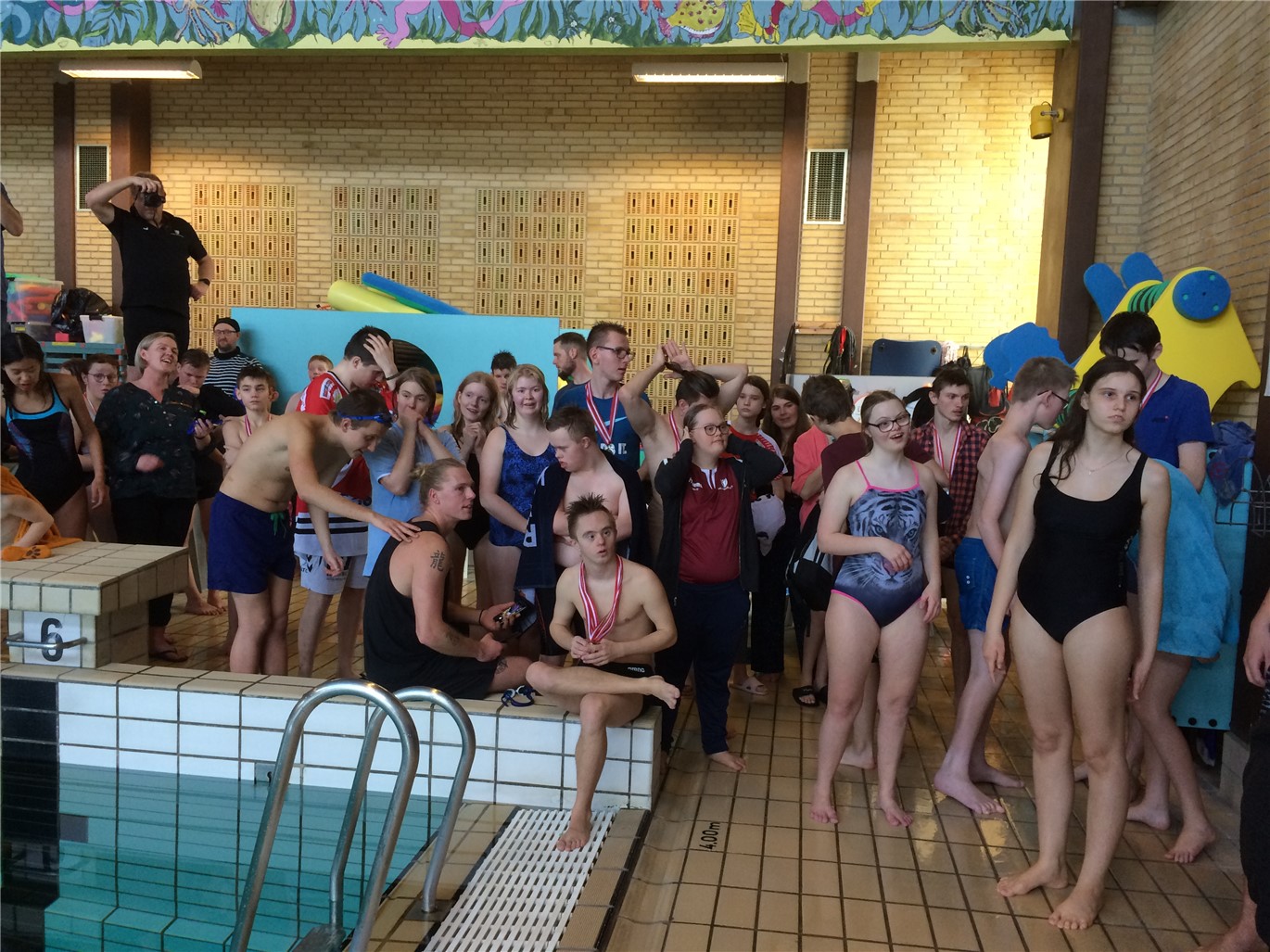 Ujumisvõistlus
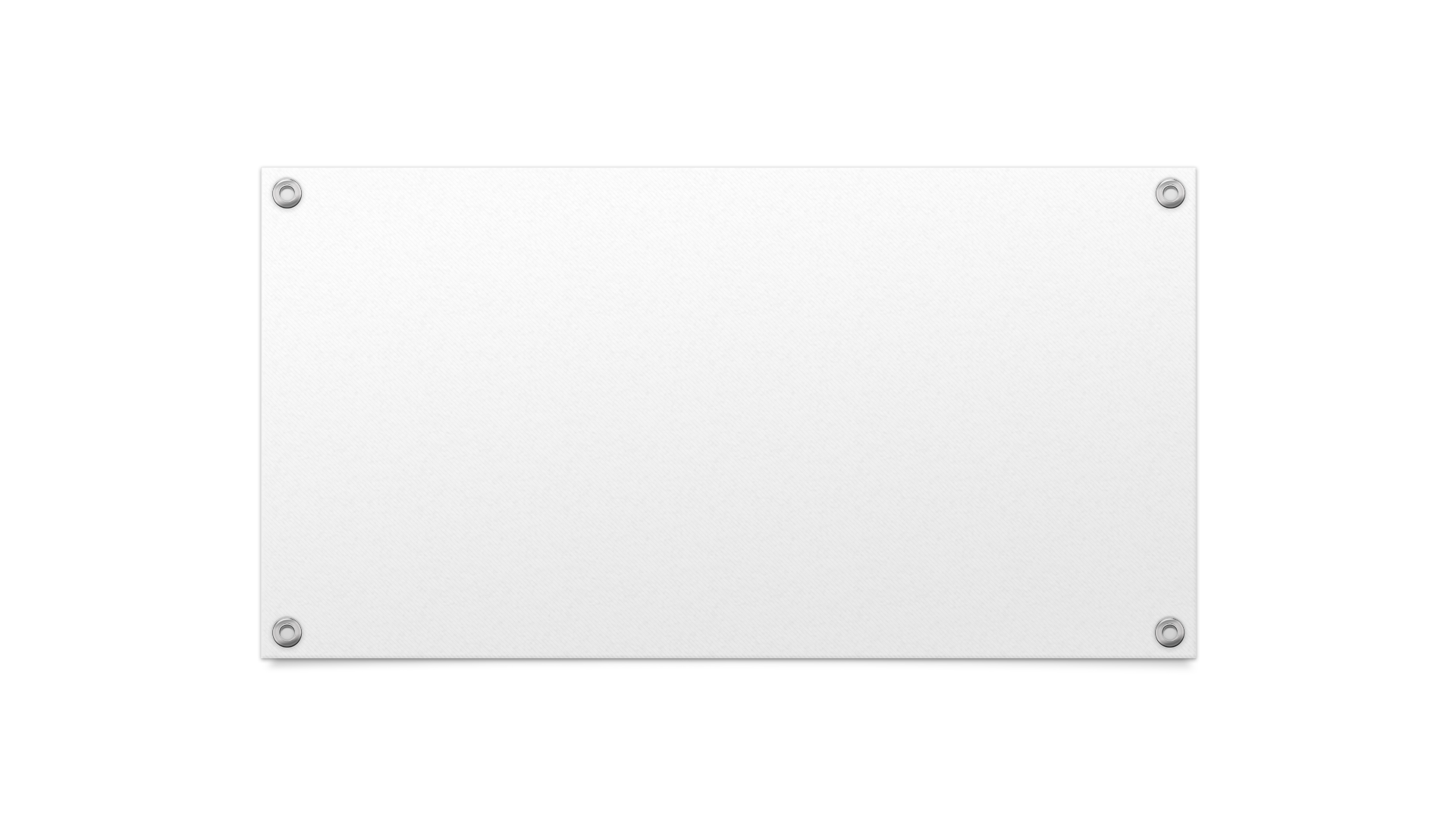 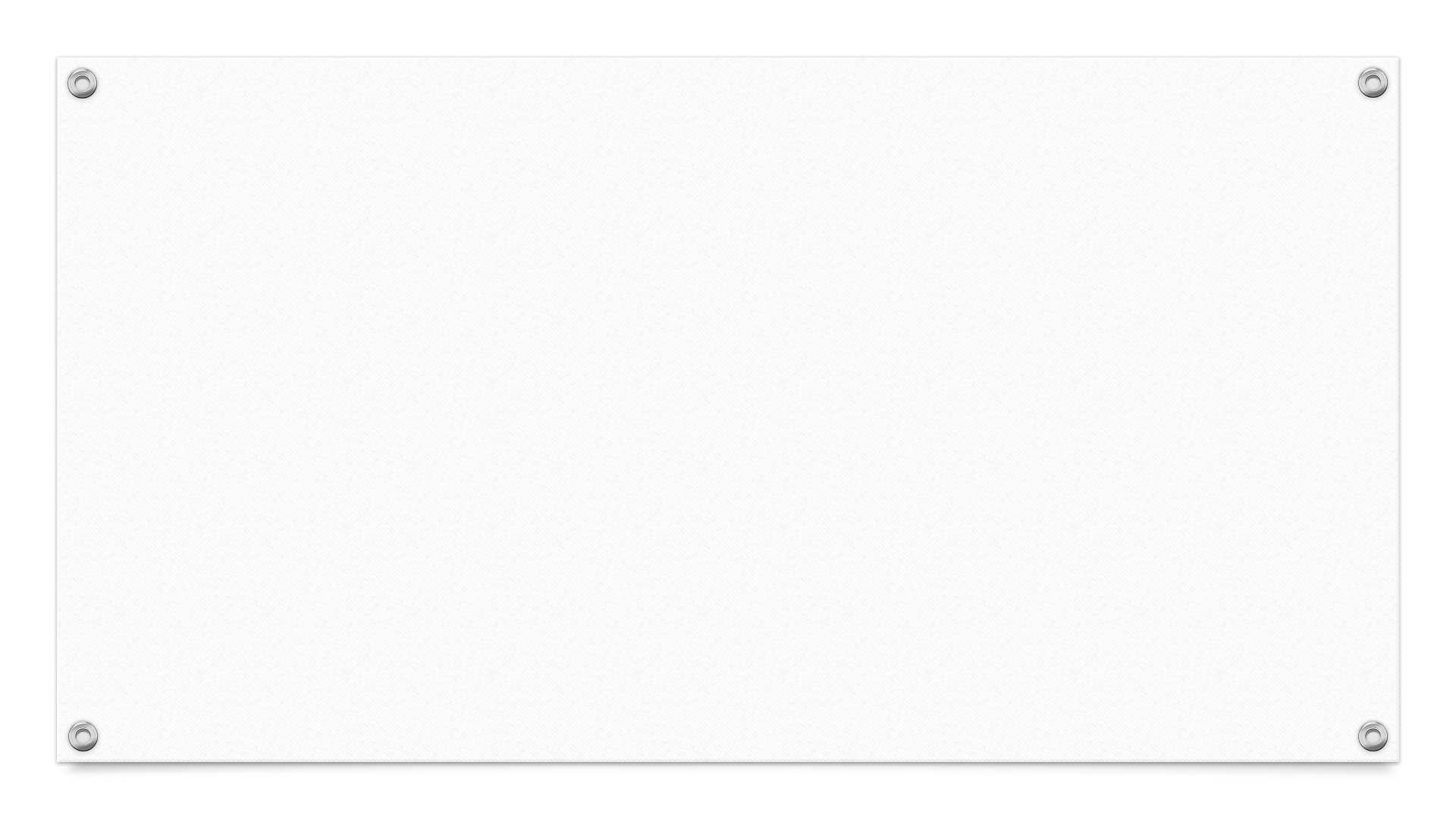 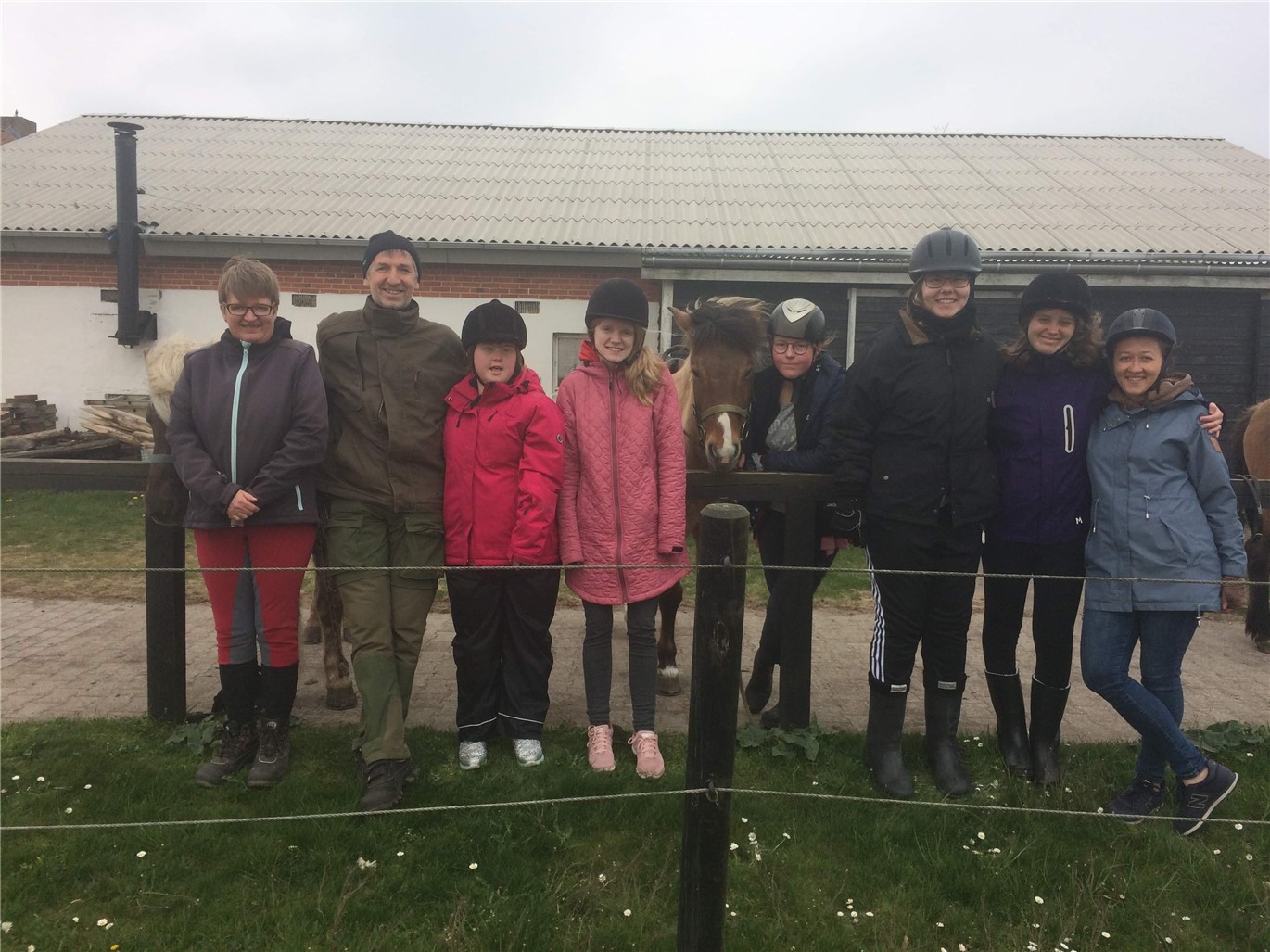 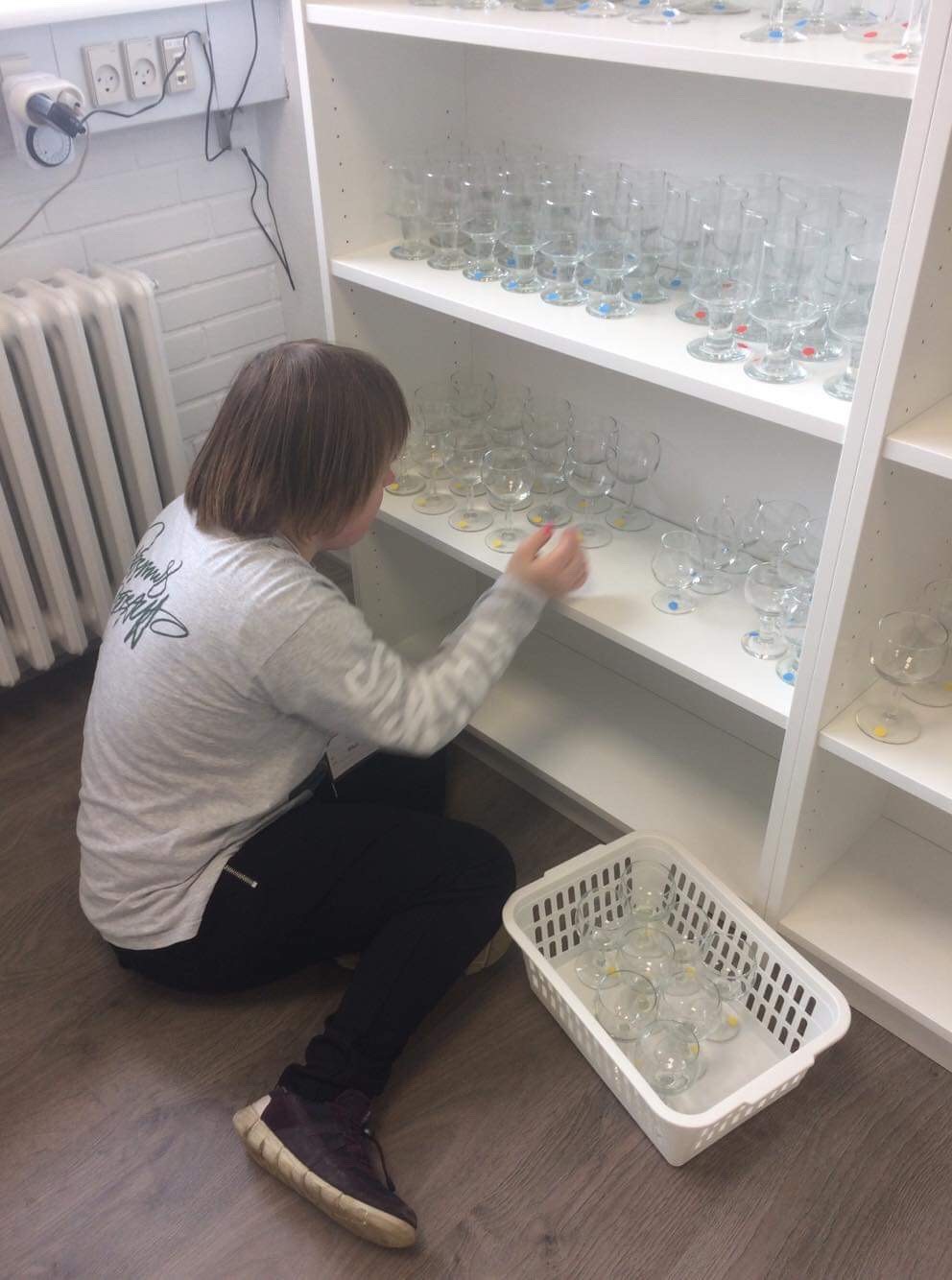 Ratsutamine, praktika
Toetatud elamine
Resursblomster ehk ressursilill- 3 aasta sügisel (ümarlaud vanemate, KOV-is esindaja, õpilase ja õpetajate/pedagoogidega)
Palju erinevaid organisatsioone (MTÜ-sid); Nord-Bo (autismispektrihäire)
Rahastus kohaliku omavalitsuse poolt
Taani riiklik pension: 2500-3000 eurot (sõltuvalt, kas elab üksi või grupis)
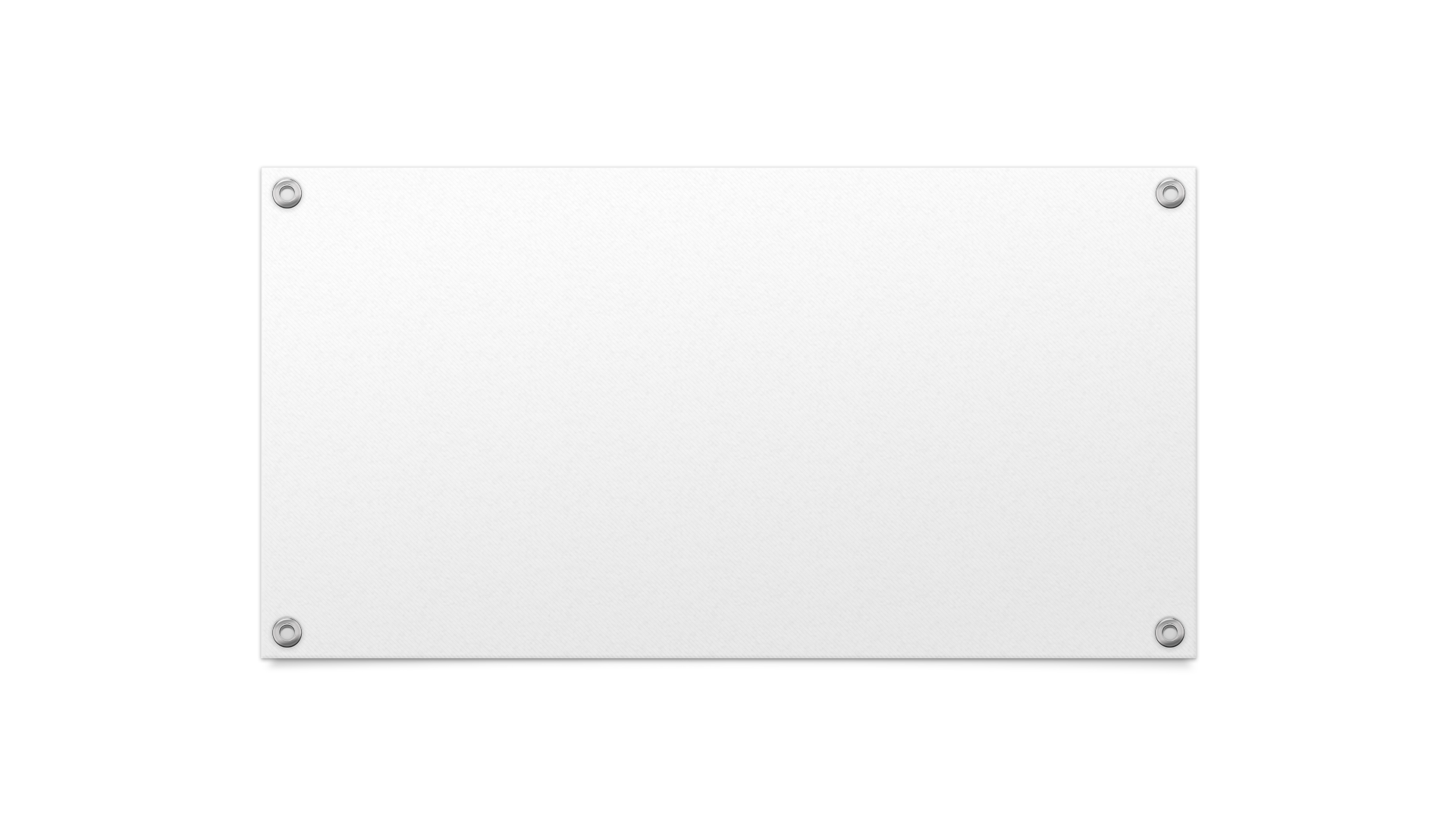 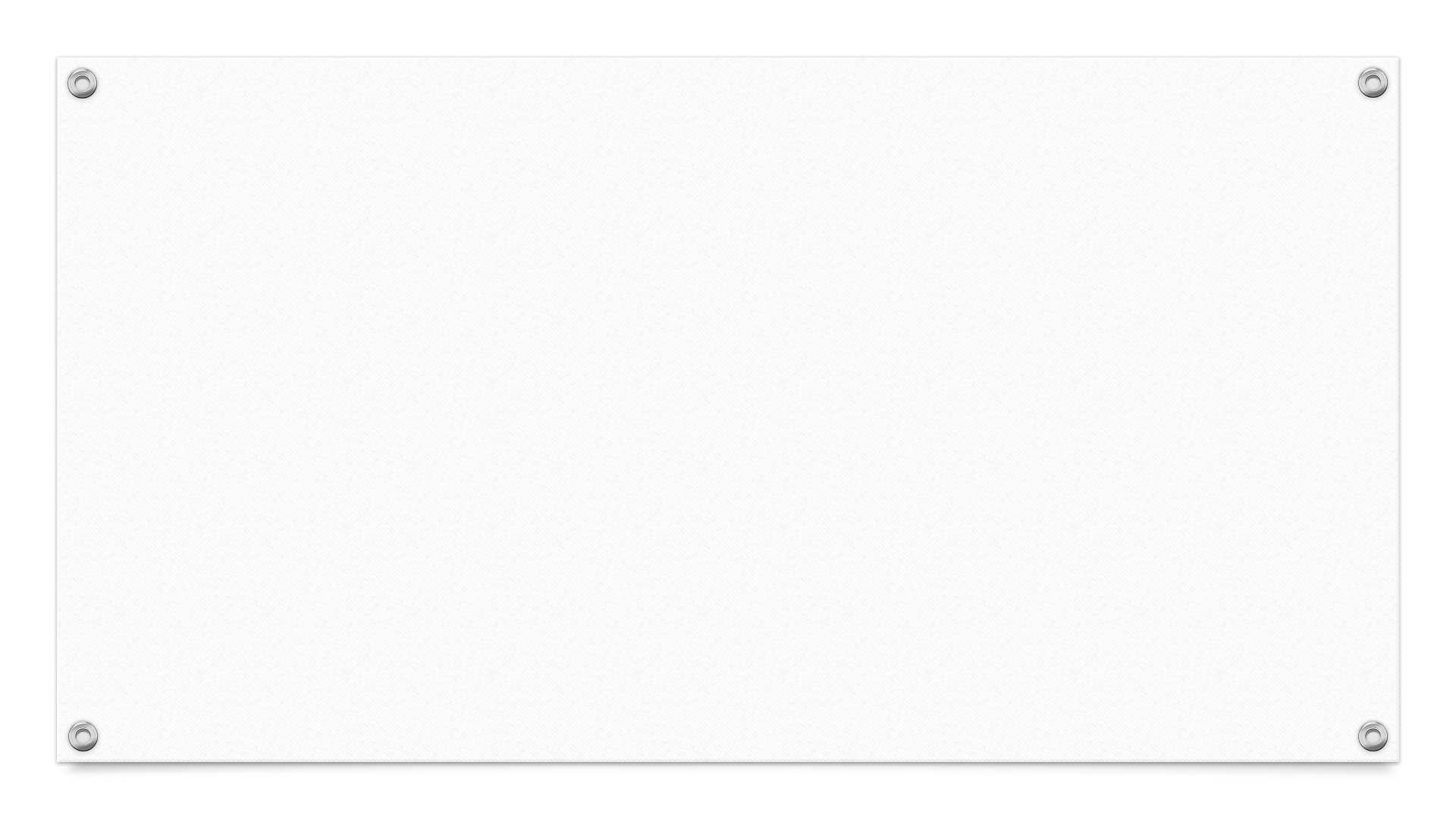 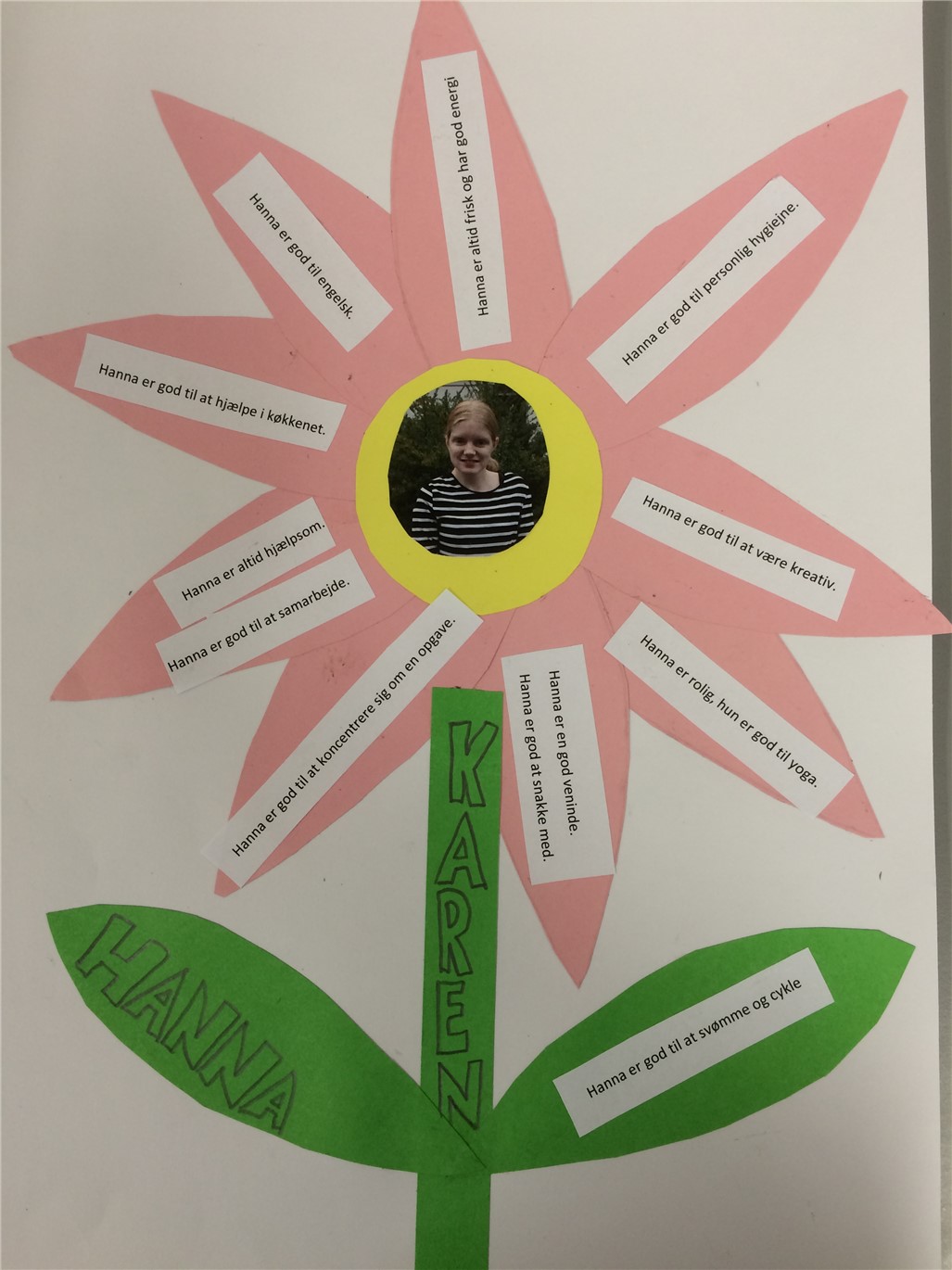 Ressursilill
Video
https://www.youtube.com/watch?v=x4ODkKa9AEI
Mõtteid ja nägemusi
Õppetöö korraldamine
Positiivne ja paindlik suhtumine õpilastesse (õppetöö sidumine igapäevaeluga)
Kaasav haridus-kas meil on vaja seda etappi läbida?
Panustada toetatud elamise teenustele, töötada välja toimiv süsteem
Väärtuslik tööjõud
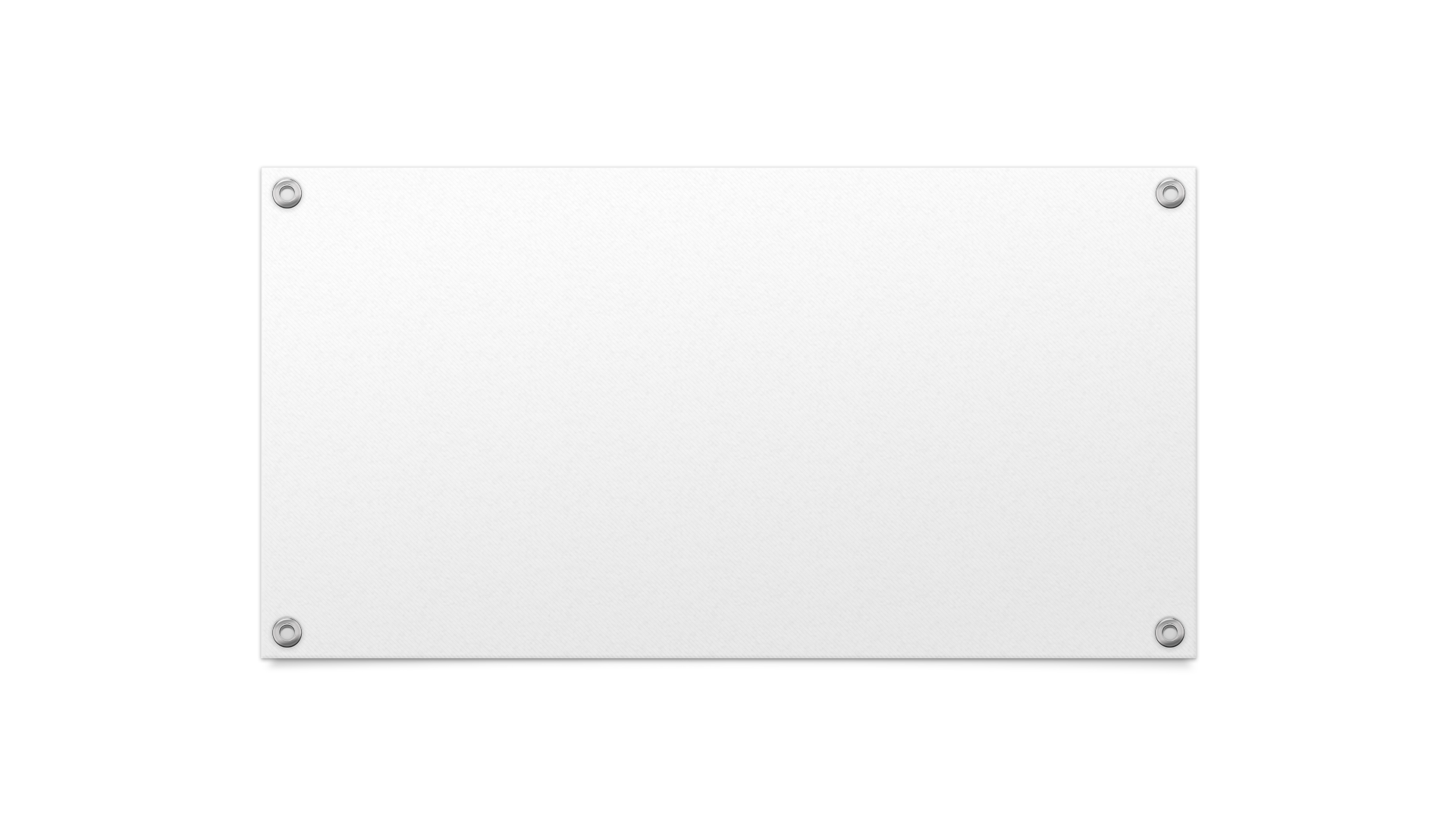 AITÄH KUULAMAST!